Acceptance and commitment therapy for traumaan advanced level THERAPY
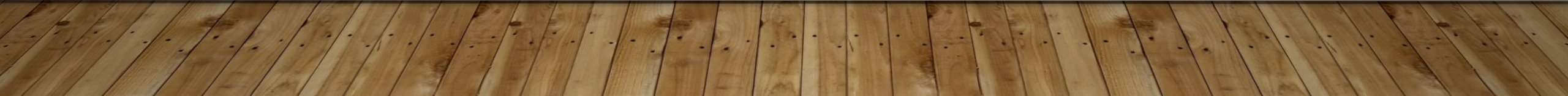 agenda
Starting off Safely
Living in the Present
Healing the Past
The Art and Science of Compassionate Exposure
Building the Future
Finding the Treasure
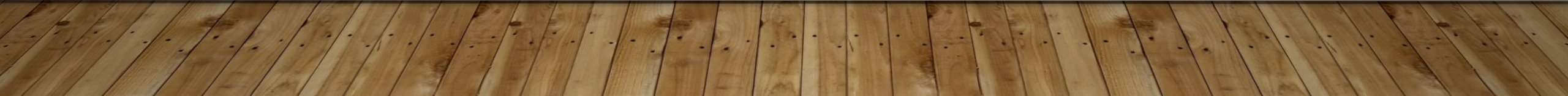 STARTING OFF SAFELY
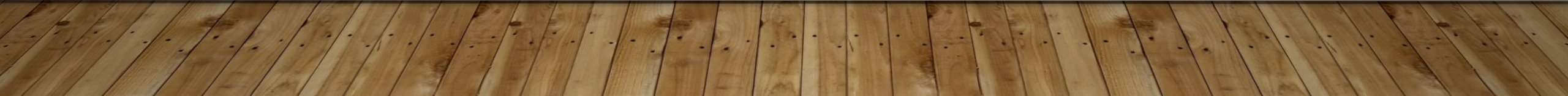 [Speaker Notes: We are going to start off with the components of starting therapy off safely with our clients with trauma experiences. 

Bare minimum/serious learning approach
Therapeutic relationship- does that look different in ACT?
the neuroscience of trauma
3 stages of trauma therapy
The polyvagal theory
And establishing therapy goals]
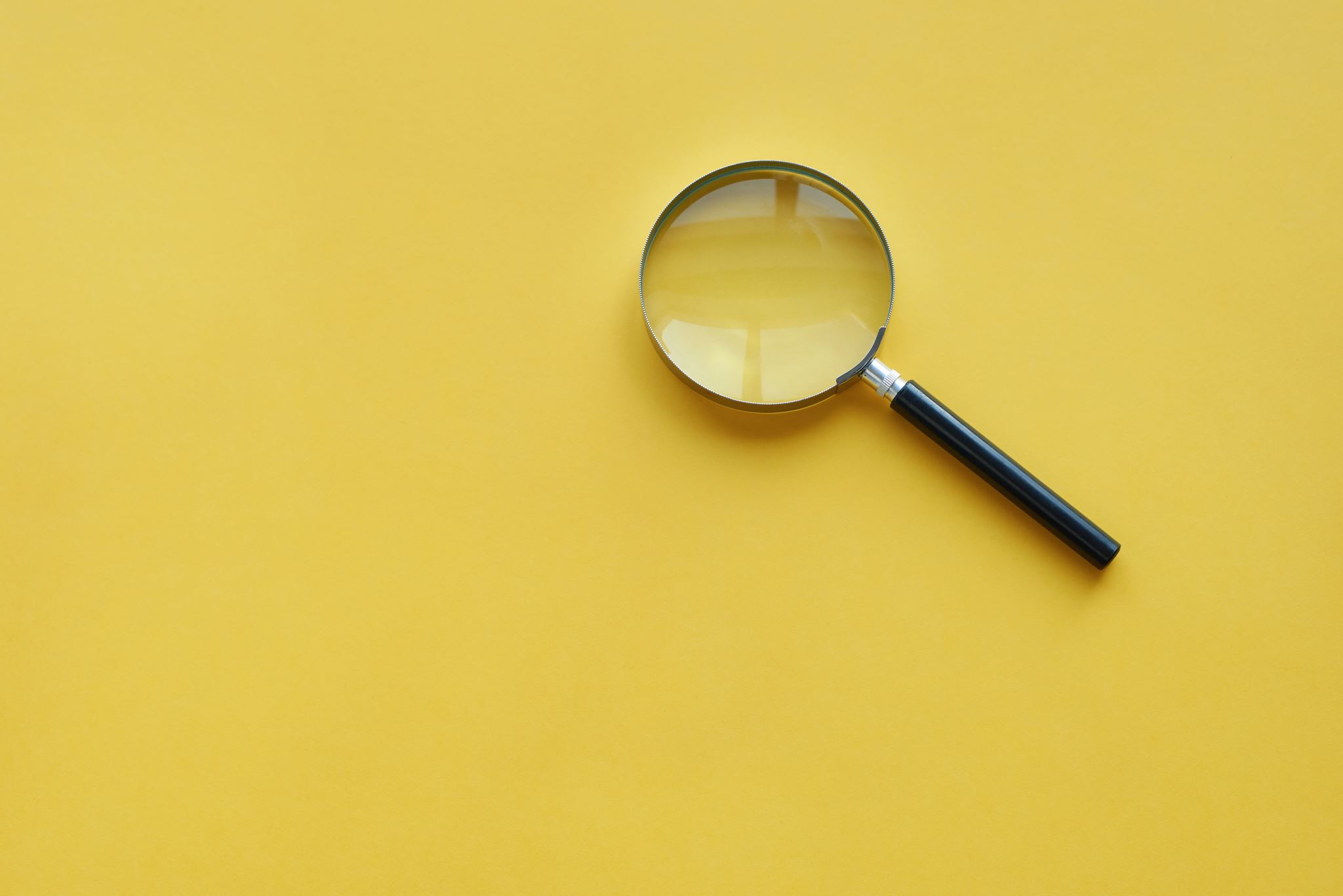 Bare minimum - serious learning approach
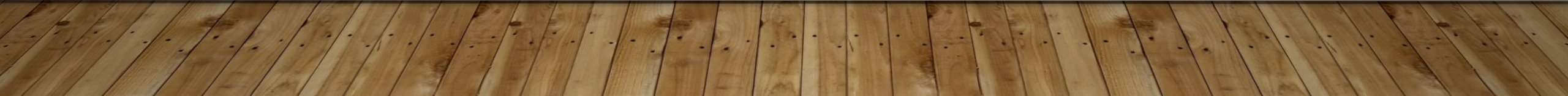 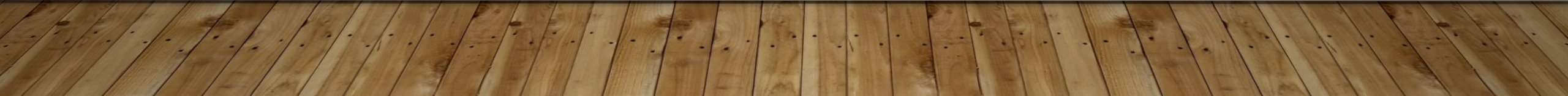 [Speaker Notes: A substantial number of evidenced-based treatments exist for PTSD.  We know exposure-based behavioral therapies are often considered the gold standard treatment for PTSD.

In ACT, we use the bare minimum approach and it is as it sounds. We can use ACT without having ANY trauma history from our client whatsoever. this is trauma-informed care model. This is useful because sometimes its quite awhile into therapy before there is any realization that trauma has played a role in the client’s presenting complaint. Sometimes the client may have no memory of the trauma and sometimes clients are unable to or decline talking about the trauma initially. It’s the story that the client weaves with you during your time together, where you will get the information you need to work with your client.

The serious learning approach in ACT is all about the Psychoeduc we provide around  Trauma

Common reactions to trauma
• Fight--‐or--‐flight • Freeze responses
• Anatomy of the thinking brain, emotional brain, Reptilian brain
• Neuroplasticity & rewiring the brain
• dissociation
• Flashbacks versus memories
• Stages of grief

Psychoeducation about exercises they will learn
Dropping anchor/grounding/centering
• Self--‐compassion
• Reconnecting with the body, & tuning in to emotions
• Developing awareness (noticing & naming)  of thoughts and feelings
• Defusion, acceptance, self--‐as--‐context
• mindfulness
• Exposure

Psychoeducation around behavior analysis, which is nested within evolution science
• How the Human Mind Evolved a s a problem--‐solving machine(the dark side o f problem‐solving: rumination ,worrying, judging etc.)

How ACT can help them to be present, open up, and do what matters
Increase a client’s sense of wholeness, live inside their bodies and outside their bodies
Teach about the evolutionary origins of suffering

It may: Provide clients with
insight, understanding, self--‐awareness –into why they think and feel and react this way, and why They  act the way they do
Facilitate self--‐acceptance
Facilitate self--‐compassion
Provide motivation for behavior change
Facilitate willingness to do exercises in session between sessions]
The therapeutic relationshipSetting up for session
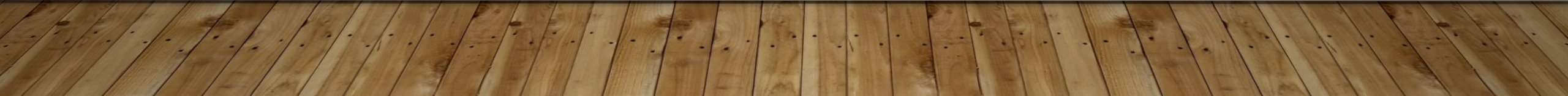 [Speaker Notes: The therapeutic relationship is paramount in the ACT union between therapist and client. Its deep, rich, connected, and respectful. We use a compassionate space, the therapist is playful, kind-hearted and reverent. 
We are always asking our client questions such as “how could this be helpful for you when you leave this office,? “How will this make a difference for you”. 

Some of the things we say to our clients around the concept of Teamwork are:
The idea here is that you and I are a team, working together, to help you build a better life.  If there is any sign of conflict or tension or opposition, we can then check with the client

Taking a TRAUMA history: Again, less may be best in that first appt. as getting into active interventions quickly is a must- You will get your information in later sessions when relevant, 
If the history is long and complex with multiple co-morbidities, and the client wants to continually provide ++ trauma details, this is a good indicator they are fused with the past, and they may want supportive counseling. the client will not learn new skills to recover from trauma. 

INFORMED CONSENT – is a bit different in ACT-
It sounds a little like this: 
When we introduce new skills, I’ll ask you to practice them between sessions. ACT also involves clarifying your values: finding out what matters to you, what you want to stand for in life, face your challenges,. therapy may seem like a roller-coaster ride; • I may pull you out of your comfort zone –

And with that lets look at the Freedom to Say No
Clients with trauma afraid to state their opinion, say no or be assertive. its important to assess their ability to say no, 
we want to encourage their freedom to opt out, 
we don’t want clients feeling coerced into talking about trauma. So we check in often, we take breathers, constantly making safety signals

Again Freedom to not talk about trauma:
It is unhelpful and harmful to force clients, so do not push, they will talk about it when ready, and they may never be ready. If they do, we open up with compassion, validation and empathy, many dissociate when they do open up, or they are in a highly fused or avoidant state.

“Press Pause” 
permission to “press pause” to notice what you are doing?  Helpful, useful, problematic? Is that okay? – so we can address it?  And this goes both ways – you can also “press pause” on me, 

Clarifying behavioral goals:
What does the client want for therapy? Specific outcomes? We will talk more on

Dropping anchor
A mindful centering or grounding metaphor that holds you steady when a chaotic storm comes up any time of the day, and this is sure to come up in therapy, this can take form in hypo/hyper arousal, disengagement, flashbacks, urge-surfing, panic attacks, dissociation and so forth.]
NEUROSCIENCE OF TRAUMA
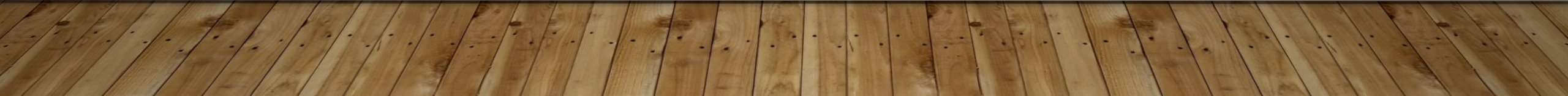 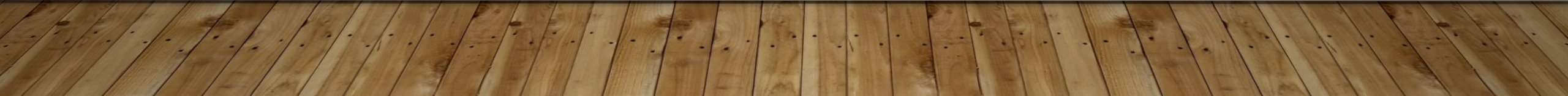 [Speaker Notes: ACT is trans-diagnostic and superb for symptoms of PTSD re-experiencing the trauma (going over events, nightmares, flashbacks, rumination about the past and the associated difficult emotions like rage, anger, fear, anxiety) and hyperarousal and hypo-arousal, (fight, flight, flop/drop, dissociation, slumping) and psychological rigidity. Distractibility, disconnection, disengage. Reason-giving machine , fusion with the concueptualized self, and experiential avoid.                                                                                                                                                                                                                                                                                          

With Trauma, there is a mind, body and emotion connection, and so we are not just treating PTSD but rather a myriad of disorders like depression, chronic pain, movement disorders, generalized anxiety and so forth.]
Living in the present
Healing the past
Building a future
The 3 stages of trauma therapy
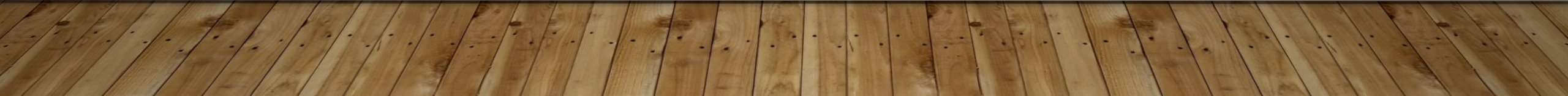 [Speaker Notes: These are the 3 core strands of trauma therapy in ACT and we use a variety of skills throughout each. 

Living in the present: grounding, centering and expanding awareness and dropping anchor
healing the past: defusing from memories, acceptance and self-compassion
building a future: living our values, action planning and post-traumatic growth

I am going to go through each of these separately. Its important to know that in ACT, we dance around these, going back and forth]
Establishing therapy goals
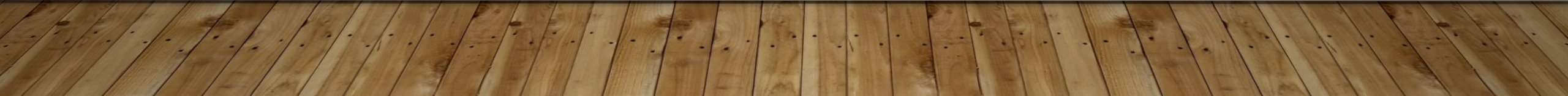 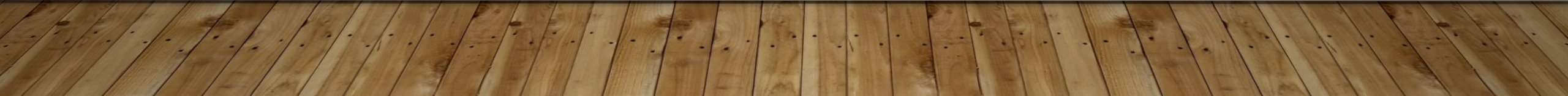 [Speaker Notes: In the first session I ask clients what their therapy goals are Most say “I want to be happy” – this is a great opportunity to do some teaching around:

What does the client want from treatment, 
what does the client see as the problem, 
what are specific outcomes that the client wants? 
More of and less of? 
what areas is the client being ineffective in, hurting the client, and moving the client away from the valued life they want to live. 

Clients do not know the difference between Behavioural goals versus emotional goals:

What I want to do versus what I want to feel. 
We start establishing behavioural goals in first session. 
What we want to start or stop doing- we revisit this often,
emotional goals feed into experiental avoidance. which is the opposite to acceptance.

Examples go to an AA meeting versus stop feeling sad]
Living in the present
[Speaker Notes: Is the first stage of therapy- It involves doing work with around fight flight flop drop, so working with hypo/hyperarousal, increasing psychological flexibility, grounding and centering, dropping anchor and working with flashbacks.]
Polyvagal theory
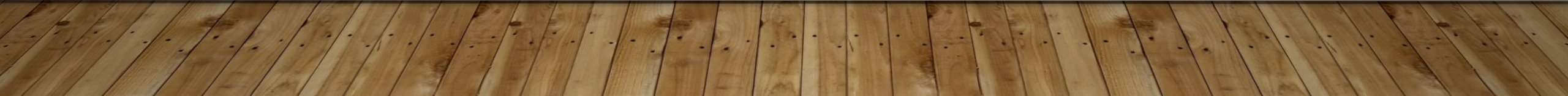 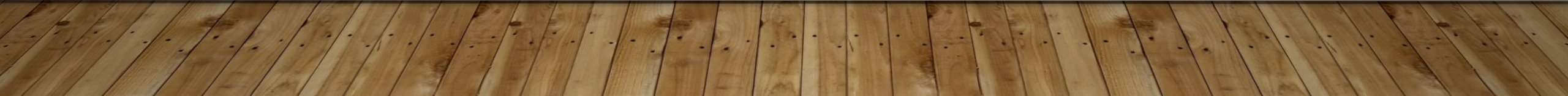 [Speaker Notes: clients want to know the science behind their symptoms. The science behind the polyvagal theory is that the vagus nerve, the 2nd largest nerve behind the spinal cord, comes from our brain stem and wraps around some of our big organs has 2 sides, 

the ventral  (front) is for social engagement, OPEN, curious, engaged, PRESENT, is part of the parasympathetic NS, it is rest and digest, chill, sex and so forth. A good way to remember it is BREED AND FEED

The dorsal or back, is the emergency shut down mode, and is the fight, flight or freeze, when an immobility occurs in the face of a threat.]
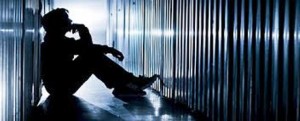 Hypo-arousal (Flop - drop)
Hyperarousal (fight - flight)
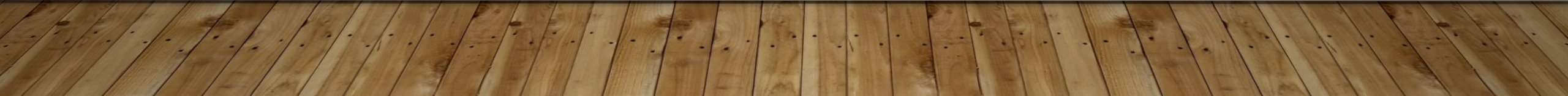 [Speaker Notes: clients can swing from hypo to hyperarousal very quickly. So its important to know the signs of hyper and hypo arousal. 

Hypo-arousal: is your freeze/flop drop: 
Freeze: response is staying very still with the aim of evading the potential danger or aiming for it to be over quicker. Its being frozen /paralyzed with fear. 
Flop When someone experiences significant trauma, the associated feelings can be overwhelming that it triggers a physical collapse- a flop response. All animals have this ingrained survival response. Our minds choose a survival response automatically within a split second. We do not consciously decide what to do in a threatening situation as this would take too long and our survival could be compromised. 

Clients can feel confused about why they acted a certain way during a traumatic incident. Teaching clients that it was the best option, given the information their brains received at that particular time. teaching and validating a client is important, particularly when they are fused with self-defeating, shameful thinking,. When Flop drop happens in session, it can last anywhere from 30 seconds to 30 minutes.

Signs your client is in this mode are: numbing out, low energy, they will ask you to lie down, passive stance, vacant, dissociating, staring off, feel cold, numbness in the body, skin is pale, feel stiff or heavy, sense of dread, heart is pounding, heart rate may decrease

Hyperarousal is your fight or flight response, our clients are in extreme fear mode, they will report many symptoms. 
Fight 
You cry, feel rage
You feel like punching someone or something
Your jaw is tight, or you grind your teeth
You glare
stomping or kicking
Increased heart rate
Irritability
agitation
impulsivity
You feel like killing someone, perhaps even yourself
feeling in your stomach

Flight: the need to run away or running away or escaping. 
Your legs are restless
You feel numbness in your extremities
Your eyes dilate and dart around
You constantly move your legs and feet
You're fidgety
You're tense
You feel trapped
Easily startled]
Increasing the zone of flexibility
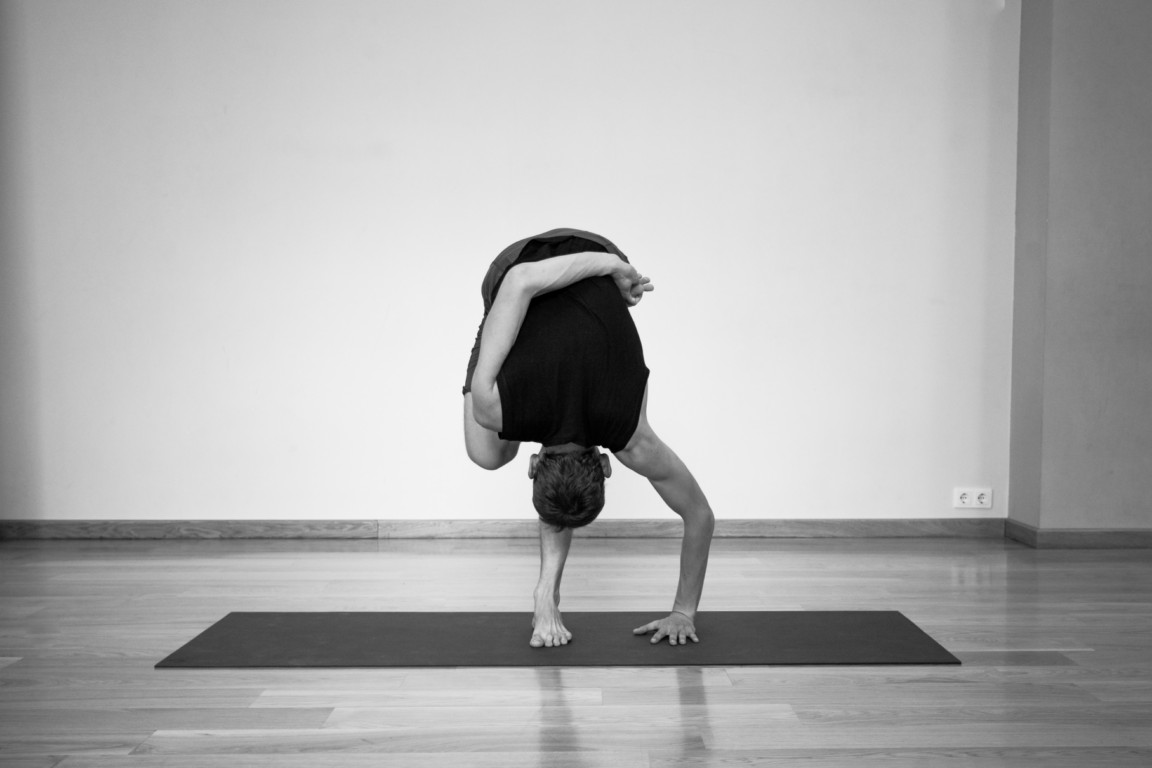 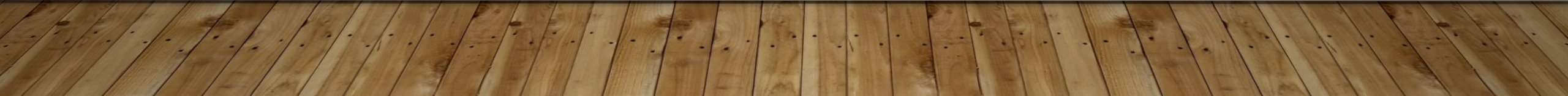 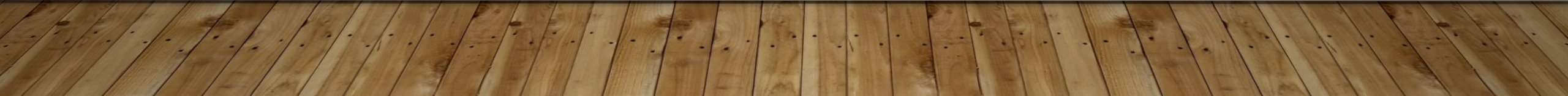 [Speaker Notes: Psychological flexibility is the ability to be in the present moment with full awareness and openness to our experiences and to take action guided by our values. it’s the ability to “be present,  to open up, and do what matters.“ Triflex)

The primary aim of ACT is to increase psychological flexibility. In session, we are moving our clients through acknowledging their thoughts, feelings, flashbacks, and memories. Clients are taught how to connect with their bodies, to engage with their world, to see with their eyes. 

When we are psychologically inflexible, we have greater difficulty with being fully present in our currently unfolding reality and we are more rigid in our attempts to adapt our behaviors to fit both the present context and our values. There may also be a sense of living in discord with one’s values, having clouded awareness of the present moment, or feeling unable to accept what “is.”]
Grounding and centering
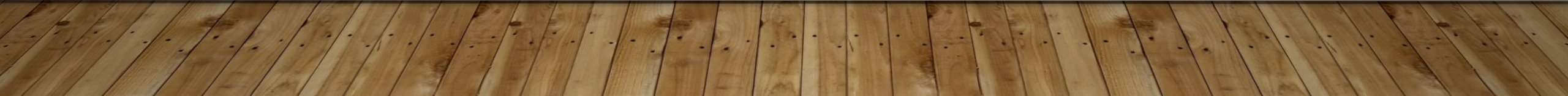 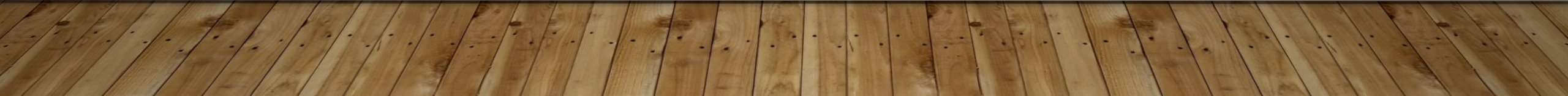 [Speaker Notes: In ACT we use:
being present (mindfulness), 
engaging with our world, 
doing what matters (values-based), 
and opening up (the triflex) in grounding and centering. 

We teach our clients to take time to notice their state, i.e. dissociation, rage, shame etc., we acknowledge how difficult it is to open up to the uncomfortable inner stuff (under our skin), turning towards our pain, instead of away from it, acknowledging our pain and suffering, expanding our awareness, being a part of our emotional stress no matter how great- so being psychologically flexible as mentioned. 

Expansion means opening up and making room for difficult feelings, urges and sensations – thereby allowing them to ‘flow through’ you without a struggle. 

I’ve found I like to plant the seeds for Self As Context or the observing self as early as possible, with most clients. The part of you that notices, to step back and watch whatever arises, surfaces, appears as part of the expansion]
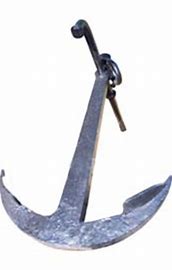 Dropping anchor
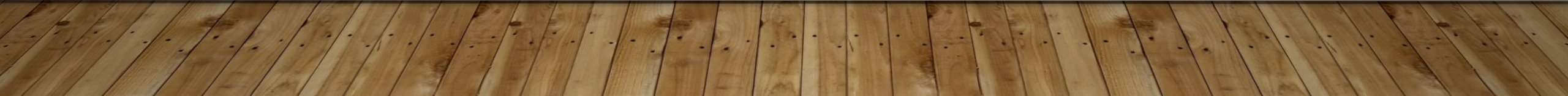 [Speaker Notes: Dropping anchor is a very useful skill. You can use it for 
handling difficult thoughts, feelings, emotions, memories, urges and sensations more effectively; 
switching off auto-pilot and engaging in life; 
grounding and steadying yourself in difficult situations; 
disrupting flashbacks and rumination, 
disrupting obsessing and worrying; 
focusing your attention on the task or activity you are doing; 
developing more self-control; and as a ‘circuit-breaker’ for impulsive, compulsive, aggressive, addictive or other problematic behaviours . 
this skill is often used as a first step in handling flashbacks, panic attacks, chronic pain, 

Dropping anchor has a simple formula: called ACE

A-acknowledge thoughts feelings flashbacks memories- Silently and kindly acknowledge whatever is ‘showing up’ inside you: thoughts, feelings, emotions, memories, sensation, urges. Take the stance of a curious scientist, observing what’s going on in your inner world.

C-come back into your body: Slowly pushing your feet hard into the floor. Slowly straightening up your back and spine; if sitting, sitting upright and forward in your chair. Slowly pressing your fingertips together Slowly stretching your arms or neck, shrugging your shoulders. Slowly breathing

E- engaging in what you are doing and with the world, Get a sense of where you are and refocus your attention on the activity you are doing-Look around the room and notice 5 things you can see. Notice 3 or 4 things you can hear. Notice what you can smell or taste or sense in your nose and mouth Notice what you are doing]
Working with Flashbacks
[Speaker Notes: Clients will inevitably fuse (get hooked) with painful memories and flashbacks. You will have to work through extreme fusion in session. Anything can trigger a flashback , you won’t even see it coming, and so that is why we teach grounding and polyvagal breathing in the first session

How to work a flashback?
Our goal is to always get the client back into their body and back to the room.. We can start with saying things like “can you hear me”, can you nod for me? Push your feet into the ground. Push your hands together, move your arms out and down. Have the client say if able, "I am here with Kim and I am safe”. “I notice my pain, my sensations, my symptoms of my FB here (point to where), and my body is here”.

We can use this sequence – 
drop anchor-
notice and name- have the client notice and say where they are, what they are doing, that they are safe, name the memory with defusion language “I am having a flashback of a memory of…” 
expand awareness- we engage in experiential exercises in session such as 1. Name the memory which is facilitating defusion and reconnection with the body and the room. Often times with this sort of exercise, the flashback will completely disappear in that moment, you can do an experiential exercise with any fused physical sensation, thought, emotion, or flashback. 

ACT uses metaphors to help explain complex concepts to clients.  Some helpful ones we use with flashbacks are:

Hands As Thoughts Metaphor:: Imagine for a moment that your hands are your thoughts. hold your hands together, palms open, as if they’re the pages of an open book. slowly and steadily raise your hands up toward your face. Keep going until they’re covering your eyes. Then take a few seconds to look at the world around you through the gaps in between your fingers and notice how this affects your view of the world. So what would it be like going around all day with your hands covering your eyes in this manner? How much would it limit you? How much would you miss out on? How would it reduce your ability to take workable action and respond to the world and really notice and attend to the people you love? This is like “cognitive fusion” with our mind’s stories, I’d like you to cover your eyes with your hands, yet this time, lower them from your face very, very slowly. As the distance between your hands and your face increases, notice how much easier it is to connect with the world around you - defusion

Horror movie metaphor: defusion from FB’s is like watching a horror movie except its real-life, imagine you are alone in a house in the country. What if we play it on a small TV, with your loved ones in a lit room and you watch the same horror movie. Over and over, eventually 

Your brain’s a librarian: cataloguing everything, every FB, memory and nightmare

We can also do self-massage, which serves as self-soothing, self compassion, acknowledging that there is a lot of pain here versus distracting from it. Often it is useful and needed to go through repeated cycles of grounding just as in mindful breathing “how many times have you said to a client, just come back to your breath”]
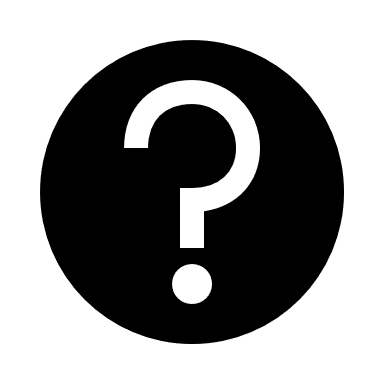 helpful Questions
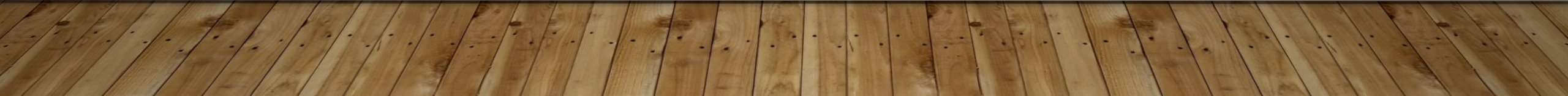 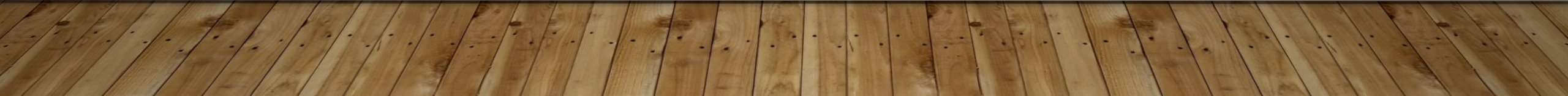 [Speaker Notes: Some of the things we can ask our clients in these difficult moments in session are:

How could this help you? Link the flashbacks, the symptoms of it, to the clients treatment goals, in a nonjudgmental way.
Can we do more on….. (getting permission from client to work on something specific)
Can we start off with…. Dropping anchor etc.
Would you practice this between sessions? (getting an idea if a client would practice a new skill, have them rate their likelihood out of 10- anything under 7, its unlikely they will do, so you need to change it up)
What are the barriers to using the skills at home to help defuse from difficult memories, flashbacks,? How will you work through those barriers?

If you want to find out what’s reinforcing away moves (when clients are engaging in behaviours that move them away from their values) ask your clients.
• What happens when you do that (or immediately after you do that)?
• Do you feel good or better in some way: relieved, calmer, hurting less, chilled, relaxed, stronger, in
the right, standing up for yourself?
• Do you get to escape or avoid something you don’t want? E.g. a difficult person, place, event,
situation, interaction, task, duty, responsibility, challenge; or some difficult thoughts, feelings,
memories?
• Do you get something you want? Do you get your needs met in some way?]
Healing the Past
[Speaker Notes: Healing from the past, is in part, letting go of clinging tightly to the experiential avoidance agenda which in essence helps us to “make it all go away”

Russ Harris coined the phrase
 “First dance in the dark, then lead to the light” to convey the importance of a calm, patient, empathic approach for helping highly fused clients to gently defuse.

When our clients are stumbling around in a thick, black, impenetrable smog of fusion, we naturally feel an urge to flick on the high beams of defusion and light up a path out of the darkness. The problem is, if we rush into defusion techniques without first taking the time to truly empathize, see things from the client’s perspective, validate her pain and suffering, then it’s not likely to go well. Rather, it’s likely to invalidate the client and ramp up fusion. 

So if a client is fused with the past, let’s first “dance in the dark” for a while, and “lead her to the light.” acknowledge and allow the fusion for a while; sit with it, instead of rushing in to disperse it. Dancing in the dark would involve: 
A. Listening with openness and curiosity 
B. Seeing things from the client’s perspective 
C. Empathizing, normalizing, and validating]
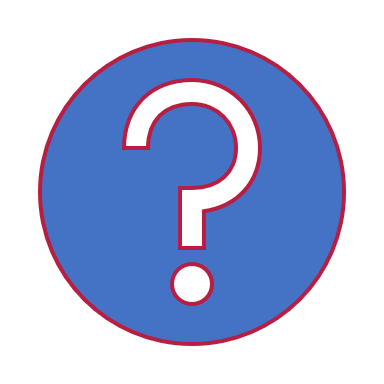 Useful Questionsavoidance (D.o.t.s)acceptance (3 A’ s) creative hopelessness
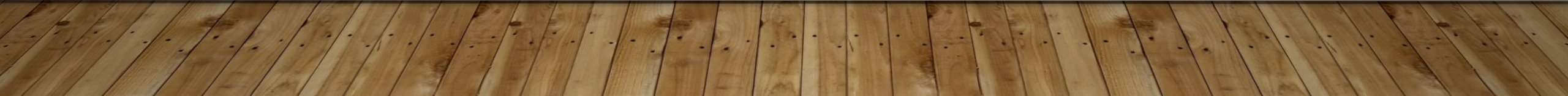 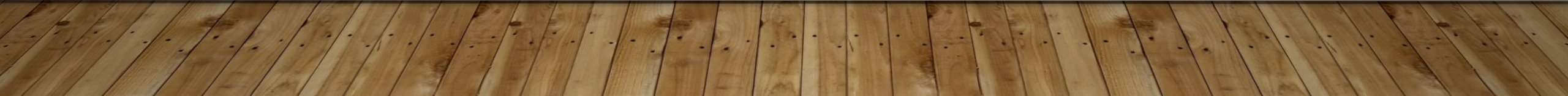 [Speaker Notes: Experiential avoidance is a method of actively avoiding or escaping particular private experiences, under your skin, and is related to overall psychological functioning

Experiential avoidance is significantly correlated with posttraumatic symptomology. Within PTSD, private experiences may include negative emotional states, traumatic memories, negative thoughts about oneself, others, or the world, and/or distressing physiological reactions.

Interestingly, experiential avoidance has a paradoxical effect on the development and maintenance of PTSD. 

On one hand, avoidance may temporarily alleviate distress related to the unwanted private experiences and provide a sense of control.

On the other hand, this avoidance or inability to contact the private experience, results in a negative reinforcement cycle. 

Ultimately, life becomes about escaping or avoiding distress resulting in notable reduction in positive and meaningful life activities.]
Avoidance (join the D.O.T.S)
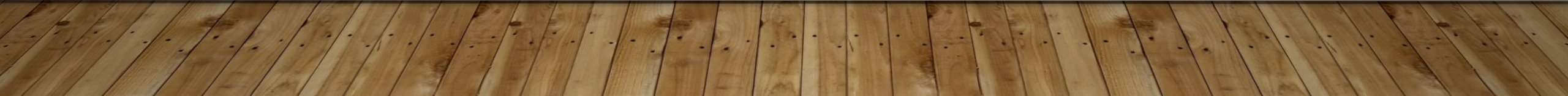 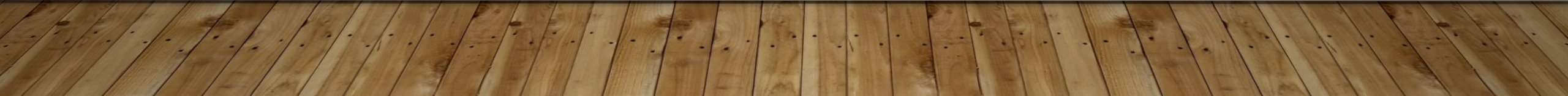 [Speaker Notes: Join the D.O.T.S. 
We all try to avoid or get rid of difficult thoughts & feelings. this exercise helps to find out which methods your clients use, and how they work in the long term. We do not judge these methods as ‘good’ or ‘bad’, ‘right’ or ‘wrong’, ‘positive’ or ‘negative’. simply to find out if these methods are workable give your client a rich, full and meaningful life? 

What are the main thoughts, feelings, sensations, memories, emotions, urges that you do not want? 

D - Distraction: what do you do to distract yourself from, painful thoughts & feelings? (e.g. movies, TV, internet, books, computer games, exercise, gardening, gambling, food, drugs, alcohol) 

O - Opting out: what important, meaningful or life-enhancing activities, events, tasks, challenges, or people, do you avoid, quit, escape, procrastinate, or withdraw from? 

T- Thinking strategies: how do you try to think your way out of pain?  Worrying; Dwelling on the past; Fantasizing about the future; Imagining escape scenarios (Thinking ‘It’s not fair or ‘If only … Blaming; Talking logically and rationally to yourself; Positive thinking; Positive affirmations; Judging or criticizing yourself; Giving yourself a hard time; Analyzing : 

S – Substances & other Strategies: what substances do you use put into your body to avoid or get rid of pain, (foods, drinks, cigarettes, drugs, naturopathic and herbal remedies, and prescription medication)? Any other Strategies you use to get rid of or avoid pain (e.g. yoga, meditation, having affairs, aggressiveness, Tai Chi, massage, exercise, picking fights, dancing, music, suicide attempts, self-harming, prayer, smashing things, staying in bed, self-help books, seeing a therapist, mindfulness)? 

Most of these strategies give short term relief. But do they get rid of your unwanted thoughts and feelings, so they never come back? 

what have they cost you-  health, money, wasted time, relationships, missed opportunities, work, increased pain, etc.?]
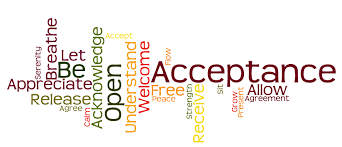 The 3 A’s of Acceptance
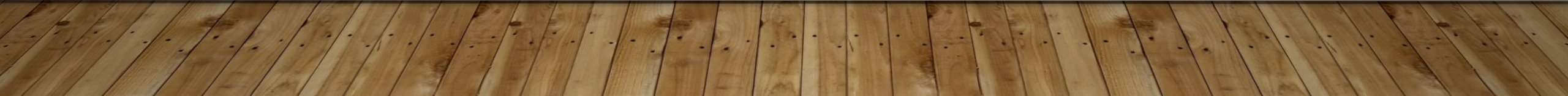 [Speaker Notes: Acceptance is exposure, in service of your client’s values- to pursue values congruent with their goals, to do important things, to be the person they want to be. The first step in acceptance is what we call the 

The 3 a’s of acceptance

Acknowledging- difficult thoughts, feelings
Allowing- thoughts and feelings to be present
Accommodating- making room for and peace with their thoughts, to come and go]
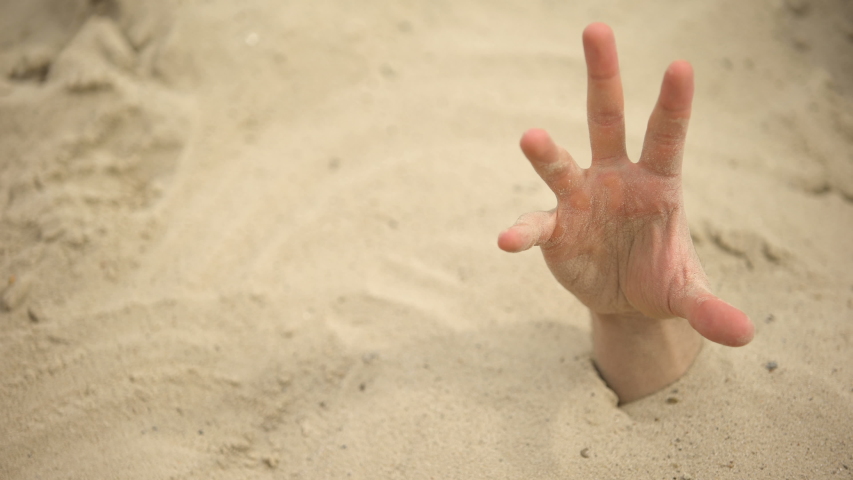 Creative hopelessness
[Speaker Notes: CH as part of acceptance work. The aim of it is to open people to the “agenda of acceptance”. CH is an optional part of the ACT model. We use it if we suspect or know a client is clinging tightly to the “agenda of emotional control”: 

In order to have a good life, I need to control how I feel: to get rid of unwanted thoughts & feelings, and replace them with more desirable ones. 

Clients clinging tightly to  the“ control agenda” are high in experiential avoidance

What Have You Tried?
Get a sense of their experiential avoidance strategies, their emotional control strategies i.e. alcohol, drugs, self-harming, promiscuity, eating, stealing (use the DOTS sheet)

How Has It Worked?
We want to gently ask 'how has that worked'
Does that work?
Does that give you some relief?
Does that make you feel better?
Is it giving you the life you want?

​In the long term….
How does it work?
Is it solving these issues or problems?
Is it giving you the life you wanted to lead?
 
What Has It Cost?
Tease out the unpleasant and unexpected costs to the behaviours. 
Have there been any unintended consequences?
Has this had any negative impact on your health or relationships?
Have there been any unexpected costs?
Is it creating any new problems for you?

1.I’ll know things are getting better when....
2.I’ll know my life is improving when.... 
3.I’ll know I'm improving when....]
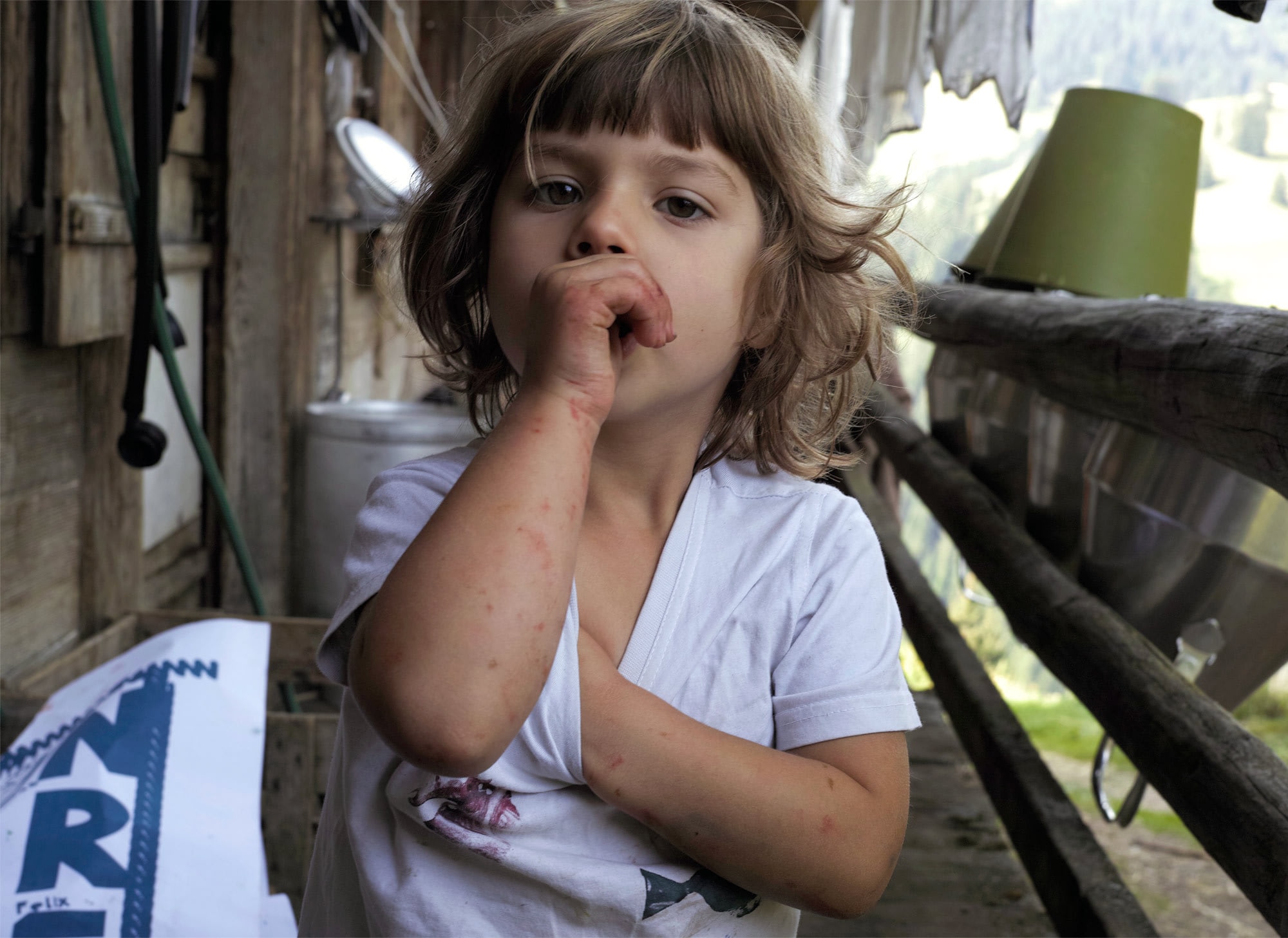 The traumatized bodyFinding safety & security within the bodySelf-soothing & self-touching
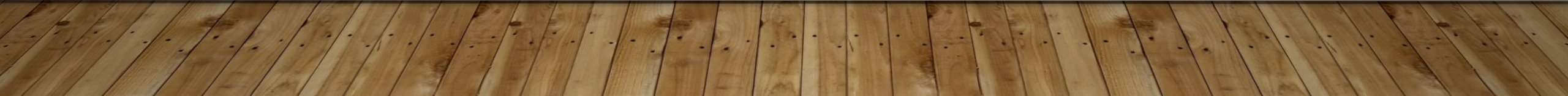 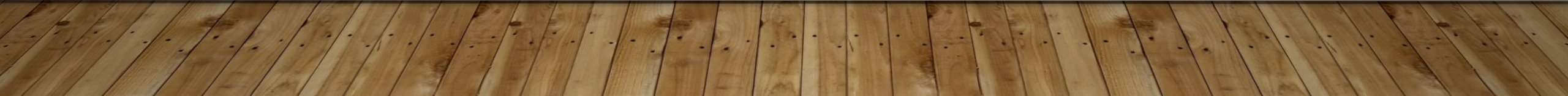 [Speaker Notes: Many clients cannot engage in self-soothing, self-touching, self-massage, self-compassion skills early on in therapy. This is often linked to sexual assaults. This is something that can be done with graded exposure slowly. 

Do clients have to reconnect with their bodies? NO! But clients will often say they don’t want to feel numb or dead or empty because it leads to self-destructive behaviours. 

Health teaching might include that reconnecting will give the client a sense of vitality, being alive and coming back to life. Reconnecting helps us to access a full range of emotions both painful and pleasant. The less aware of our emotions, the less self-control we have. The more cut off from your body, the more likely one will make unwise choices. It is also hard to access gut feelings. If your client wants to feel safe in their body, they need to explore it

Self‐touch has various purposes in ACT-based trauma therapy:
• Grounding & centering
• Self--‐soothing
• Acceptance
• Self--‐compassion
• Reconnecting with the body
• Exposure (to shame or anxiety)

Graded exposure to the body helps the client to connect with their body, to all of their inner sensations, but the dorsal vagus may kick in. If the client tells you they want to lie down, it often indicates a move to flop-drop mode,-. If we allow this to happen, we are not helping the client to develop new ways of coping in the presence of hyperarousal. We want the client to drop anchor and ground, and take control of his or her actions. When they are in the cut off, immobilized state, getting floppy, feeling insecure in their body, we want them to reconnect with parts of the body that are safe to reconnect with. First, we need to ground, get active and do experiential work, always asking permission to continue.

If self-touch is too difficult in session, we go back to the stretching, yoga, tensing muscles, mindful walking. 
We can ask them things like “where in your body do you feel the most unsafe?” Keep them present by doing movement. 

We can use kind self-touch, such as placing a hand gently on our heart or on top of a painful feeling, -Often, if you ever look at a client distressed in session, you may notice that they are rocking, or rubbing their arms without even knowing it. 

Is the intervention appropriate in terms of timing? On the first session with a brand new client – no  But in a later session after doing lots of mindfulness work,, then why not try it? Go slowly and gauge the response, continually checking for willingness and gauging the client’s reaction. 

I would hope that any client – no matter what her past history - would be able to eventually reach a point where he feel comfortable in her own body . I would not want clients going around for the rest of their lives unable to touch themselves in self-soothing or sensual ways. Sadly, some clients do go through life this way, despite our best attempts – Start with simple, less-confronting forms of self-touch, and gradually build up to more challenging ones. Use that basic 'graded exposure' approach. start with areas of the body a client already freely touches all the time - most people touch their face their laps, thighs or knees at times. So you could start with having the client mindfully touching those areas - practicing defusion, acceptance, grounding as difficult thoughts and feelings show up. But remember, we'd only do this if there is a clear rationale for it; i.e. how will it help her? How is it connected to her therapy goals? 

Recall the use of self-as context, 
A)To experience a safe, still “place” inside our bodies
B) To experience a stable sense of self 
C) To experience a transcendent sense of self 
D)To facilitate acceptance, defusion, contacting the present moment 
E) To facilitate defusion from the conceptualized self]
working with numbness
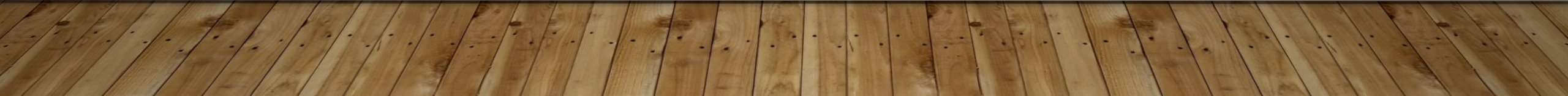 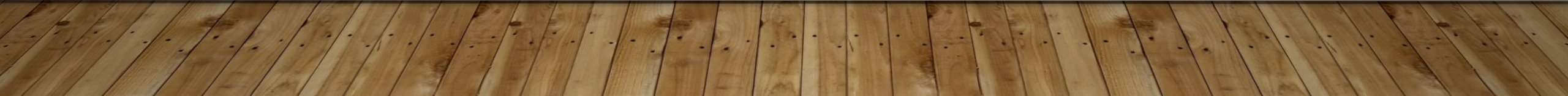 [Speaker Notes: Numbness is described as an empty hollow dead feeling inside, when clients dissociate from their emotions, they are left with an unpleasant numbness. In ACT, we help our clients to start accepting these sensations. Numbness is part of the shut-down mode, its useful to shut down from pain, it helps to avoid the pain linked to trauma at the time it occurs. It helped clients to survive and now it helps them to escape. 

ACT helps clients to accept numbness and other difficult trauma related emotions (horror, fear, shame, rage), and build up their ability to accept them over time, allowing the numbness to dissipate so real emotions can surface.

In ACT, we work with what is present in session, so either with the numbness or what is underneath it. If the numbness stays and does not change, accept that and encourage self-compassion. Doing a body scan can show where the numbness or emptiness is. You can help the client to physicalize the area:

facilitate accepting a feeling by imagining it as a physical object in the body 
Step1: Notice with curiosity where the feeling is located 
Step 2: Imagine the feeling as an object inside the body 
Where is it located? 
Is it at the surface, or deep inside? 
Moving/still? 
Shape & size? 
Light, heavy or weightless? 
Liquid, solid, gaseous? 
Colour(s)? 
Transparent or opaque? 
Temperature? 
Texture Movement, vibration, pulsation or sound? 

Step 3: Expansion 
Breathe into it/ make room for it/ place a compassionate hand on it
Step 4: Link acceptance to values: 
Are you willing to make room for this object, in order to xyz (mention some values-guided action or goal, e.g. in order to maintain your sobriety? 

MINDFULNESS OF THE BODY’S SURFACE

Clients that are “numb” inside the body are often able to notice changes at the surface of their body: tears on their face, hotness in their cheeks, coldness or tingling or pallor in their fingers, sweatiness in their palms, the movements of their ribcage. We can ask the client to mindfully notice these things.

Dissociative clients typically “turn away” from the feared emotions, feelings, urges and sensations that show up inside their body, but  are able and willing to “turn towards” harmless physical sensations in the body, such as those created by stretching or tensing muscles. Thus it’s often useful to ask clients to stretch, and mindfully notice the feelings of stretching. Its also useful to breathe into and around the numbness and ask if there is anything under the numbness trying to get to the surface? This exploration and acceptance  allows whatever surfaces, painful memories, feelings and physical sensations.]
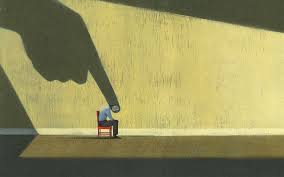 OVERCOMING SHAME
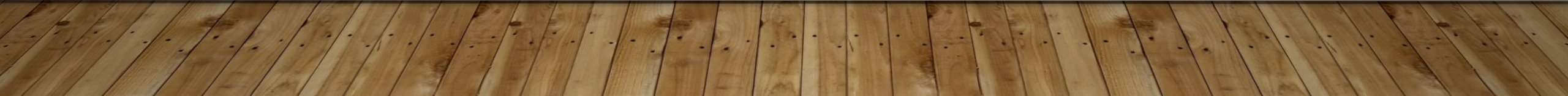 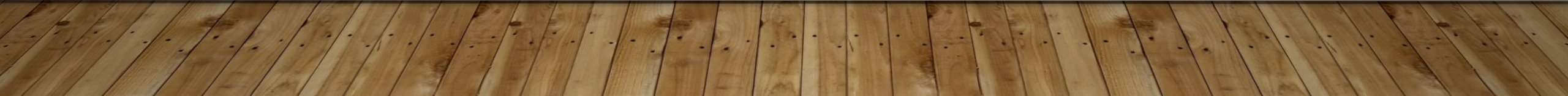 [Speaker Notes: In a context where shame (or any other emotion) has become problematic, we can expect to find all of the following elements:

harsh self-judgments, shame-evoking, memories, and anxieties about negative evaluation or rejection by others, self-defeating actions, resentment, injustice, hopelessness /worthlessness. reliving of painful memories. – especially a lot of anxiety of others discovering the ‘truth’ about the client’s ‘shameful past’).
self-judgment: “I am bad, broken, disgusting, unworthy, hopeless, undeserving of happiness etc.”.

Reason-Giving – all the reasons why I can’t or shouldn’t even try to change. 

Working with shame in the ACT model can involve any or all of the following:
-- Body posture.
-- Defusion (including noticing & naming).
-- Acceptance (including normalizing, validating & expansive awareness).
-- Contacting the present moment (including grounding & centering).
-- Self-as-context (including noticing how shame changes over time).
-- Values.
-- Committed action.
-- Self-compassion.
-- Exposure.
-- Urge-surfing.
-- Acting flexibly with shame.
-- Insight into how shame developed, and functions it has had both past and present.

Often, when clients are fused with self-blame, we as therapists feel the urge to say “It wasn’t your fault” – especially for victims of child abuse. However, such interventions are often ineffective; the client may disagree or debate with you, dismiss or deny your comment, go along with it intellectually but have no deep resonance with it, or simply disbelieve you. Some things you can ask your client are:]
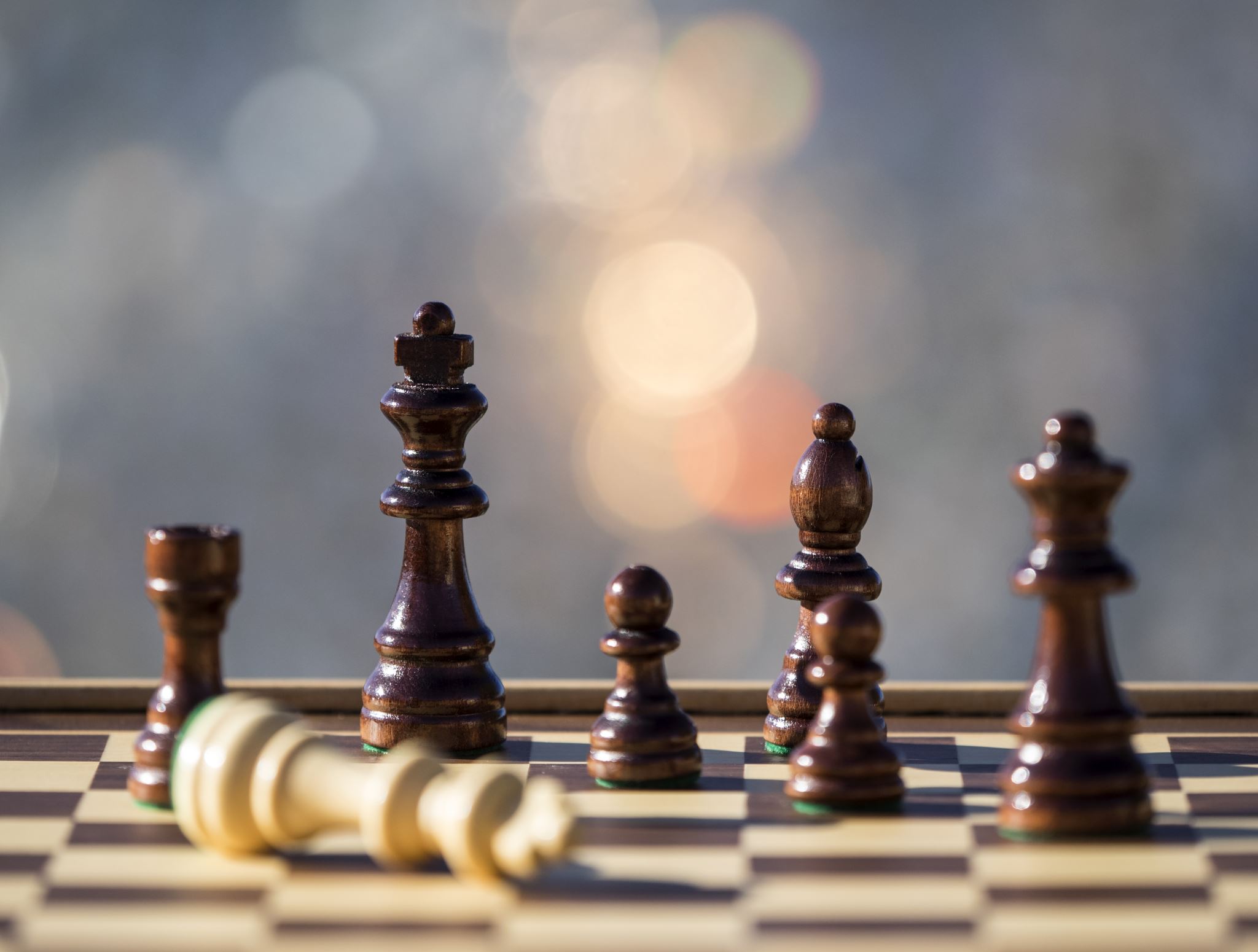 The inner child       imagery and re-scripting
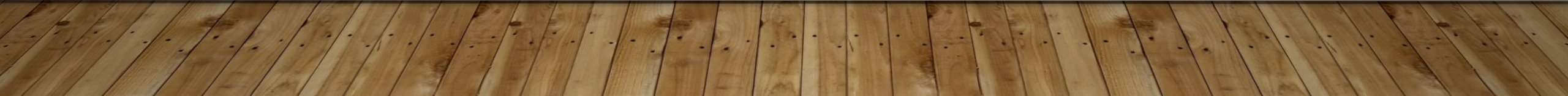 [Speaker Notes: There are alternative ways of tackling shame and self-blame  in the ACT model, such as  the “inner child” imagery and rescripting. In ACT, “inner child” takes the form of interactive experiential exercises. Typically the therapist guides the client to vividly imagine herself, as she is today, traveling back in time to comfort and care for a childhood version of herself that is suffering. Often this is linked to an explicit memory of childhood trauma, abuse or neglect. 

The therapist coaches the client to act compassionately towards the child self – offering comfort, solace, kindness, support and wisdom. The exercises usually end with the adult hugging or holding the child self, and/or taking her to a safe place. These deeply emotive experiential exercises are usually far more effective in helping clients to let go of self-blame and recognize their own innocence, than telling them “it wasn’t your fault” and trying to justify this with logic and reason.

A few words of caution:
1. grounding/centering/dropping anchor/expansive awareness skills before doing this type of imagery
2. Set up the exercise so that there is clearly an ‘adult you’ – ‘childhood you’ back then. Always have your client look through the eyes of her adult self

(By the way, I’d never use the term “inner child work” with a client, because it has negative connotations for many people, especially therapy veterans. I’d simply say, “Would you be willing to do an exercise with me to help you with this issue?”)]
Defusion
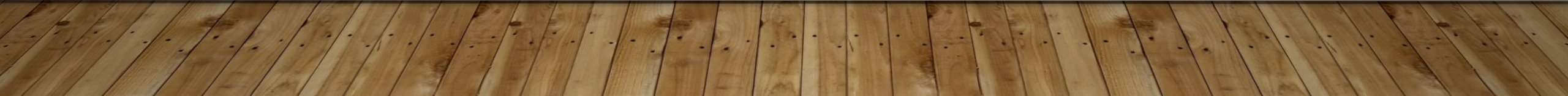 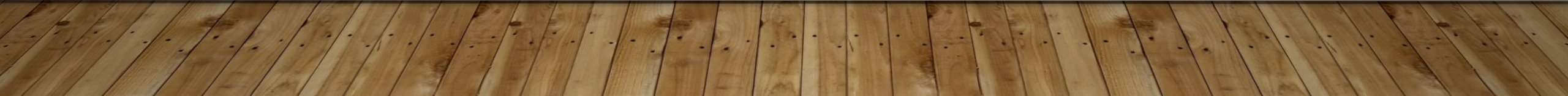 [Speaker Notes: cognitive fusion” describes times when we are so tightly stuck to our thoughts, we become “fused” to them. When we’re experiencing cognitive fusion, we can’t separate ourselves from our thoughts. Our thoughts become our reality. We feel removed from the world outside of our thoughts, removed from our senses, from what we’re doing, and even from the people around us. 

The opposite of “cognitive fusion” is “cognitive defusion.” -involves taking a step back from what’s going on in our minds, and detaching a little from our thoughts., we can observe thoughts and other internal processes without getting lost in them, stuck in them or fused with them. simply notice our thoughts, watch them, accept them and let them go if we choose to. 

Much of trauma therapy focuses on helping clients who are fused with cognitions around shame, hopelessness, powerlessness, rigid rules, mistrust, self-blame, self-hatred, sense of failure, the past and so forth. 

There are many defusion strategies
The observing self is a defusion strategy actually,
Labeling your thoughts as thoughts
YOUR MIND IS LIKE ....
• a “don’t get killed” machine
• a word machine
• radio “doom and gloom”
• a masterful salesman
• the world’s greatest story teller
• a fascist dictator
a judgment factory
A bad best friend

 Say the thought out loud quickly and repeat it until it loses its meaning 
 Thank your mind 
Thank your mind when you notice it butting in with worries and judgments 

3 n’s- notice name and neutralize]
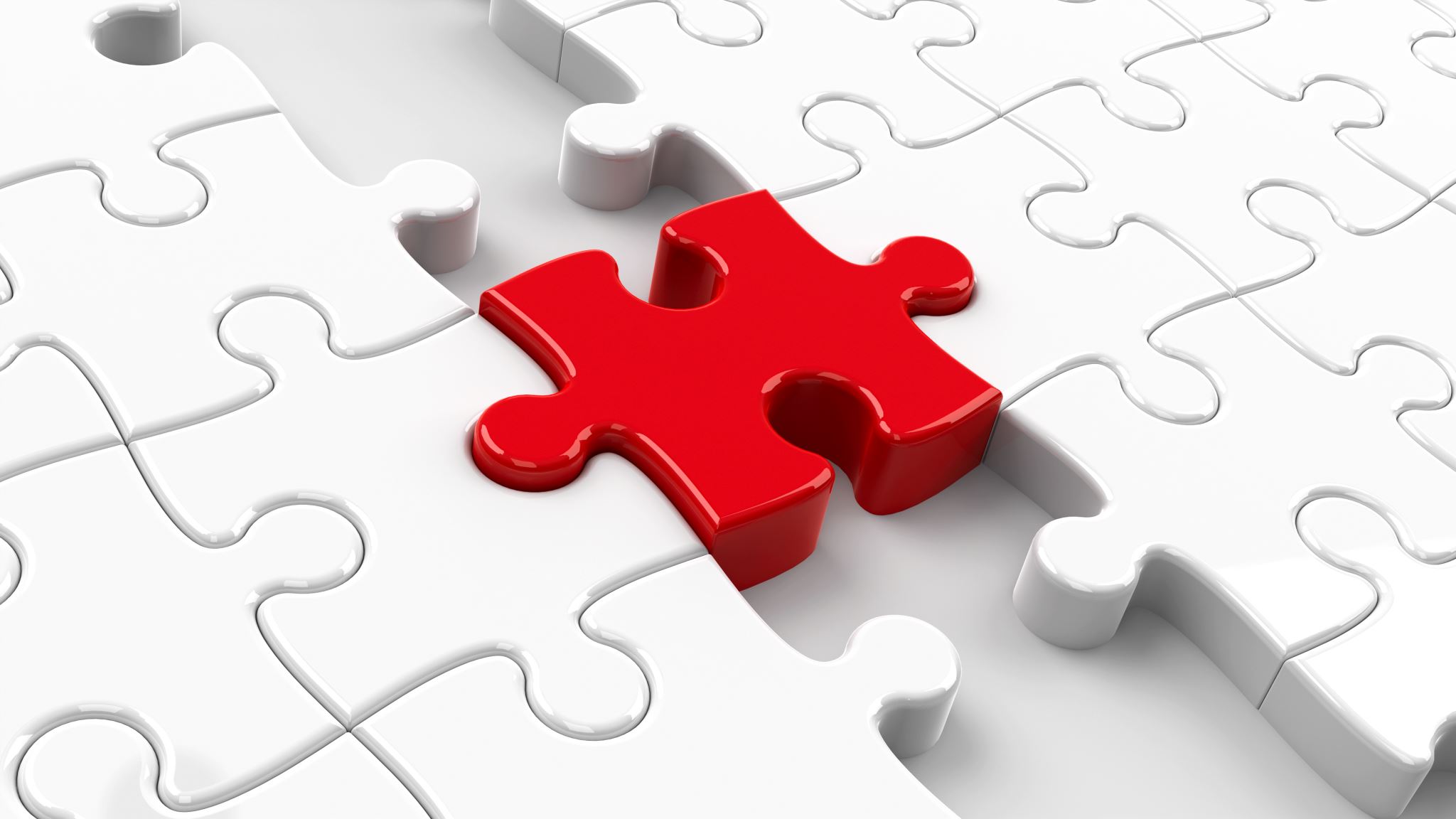 The art and science of
compassionate exposure
[Speaker Notes: When we start to work on exposure with our clients, we can expect to meet fusion with thoughts. 

We need to lay the groundwork in the most compassionate way, as we have been doing in each session. You will hear a lot of “but its true” from your clients, and you may up in a tug of war about true or false, the fusion debate over thought content. Part of the exposure work is validating and normalizing the clients thoughts, reminding of useful defusion techniques, centering, grounding and breathing. When the client is confused, this is good, it means we are trying something new and different. 

Compassion is fundamental. We validate, care, normalize. We acknowledge their pain and respond with kindness.]
The 6 building blocks of self-compassion
Acknowledging Pain 
Defusion From Self-Judgment
Acting With Kindness
Acceptance
Validation
Connectedness
[Speaker Notes: In practicing self-compassion, - we recognize our pain and suffering, we acknowledge our needs for caring and comfort, soothing and being seen, safety and security, and we respond to these needs with kindness, warmth and openness. self-compassion is like developing a secure attachment pattern in your relationship with yourself.  Sadly, Many people have little or no experience of self-compassion, and some may find it threatening or overwhelming and difficult.  The god thing is, it is easy to learn. 

Acknowledge the pain: Contacting the present moment’ –flexibly noticing, with curiosity and openness, what is present: right here, right now. This is an essential first step in self-compassion: 
Defusion from self-judgment:  Learning to separate/unhook/ detach from our negative self- thoughts and beliefs An essential aspect of self-compassion is learning how to defuse from all that harsh self-talk. 
Acting with Kindness: ‘how we want to treat ourselves- And we can do kind deeds, such as self-soothing rituals, or self-care activities, or spending quality time with people who treat us well.
Acceptance: Practicing accepting our painful thoughts, feelings, memories and sensations (instead of doing self-defeating or life-draining things to avoid them) is an act of kindness 
VALIDATION- Often, when in great pain, we invalidate our own emotional experience. We don’t acknowledge our pain as a valid experience. Our minds tell us that we shouldn’t feel like this, we should be able to handle it better, One aspect of validating our experience is defusion. (unhook, detach) from harsh self-judgments, and unrealistic expectations.
CONNECTEDNESS:  Our minds think “I am the only one going through this”, “No one cares”, “Why me?”, Thoughts like these are common, and natural. If we fuse with these thoughts –this creates a sense of disconnection. We feel cut off, disconnected from others; 

Here are some of the most common barriers to self-compassion:
Fusion with unworthiness
The client fuses with self-narratives such as “I’m unworthy” or “I don’t deserve kindness”
Overwhelming emotions
The client becomes overwhelmed by emotions such as anxiety, sadness, guilt, shame.
Pointlessness
The client fails to see the point of self compassion: “How’s this going to help me?”
Lack of personal experience
The client has no personal experience of kind and caring relationships with others.
Prejudice
The client judges self-compassion harshly: as something ‘wishy-washy’ or a sign of weakness;]
Experiential avoidance and Exposure
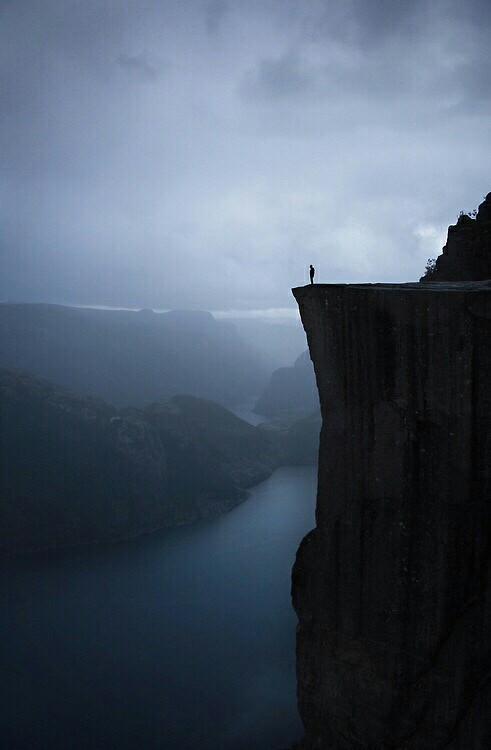 [Speaker Notes: Exposure Hierarchies
In ‘traditional’ exposure the aim is primarily to reduce anxiety, with SUDS (Subjective Units of Distress Scores) – and ensuring they drop. But, this emphasis on lowering anxiety or reducing SUDS can easily feed into the agenda of experiential avoidance.

ACT is an exposure-based model, we typically work flexibly, spontaneously, fluidly, with whatever stimuli shows up for the client in this moment of the session. The purpose of exposure in ACT is not to ‘habituate’ or ‘reduce anxiety’ (although both these are common outcomes of ACT based exposure). The purpose is to develop psychological flexibility in the presence of the stimulus.

So, what does ACT have to offer in the field of trauma?
it allows us to pay attention to that whole continuum of emotional experience: shame, guilt, fear, anxiety, anger, sadness, grief.
There’s an added focus on quality of life, not just symptom reduction.
There’s a bit of evidence that doing ACT and working on values, can improve response to exposure therapy.

In ACT, we practice mindful, values-guided exposure. • In the service of our values, we take action, exposing ourselves to previously-avoided or neglected people, places, situations activities and events; 
exposing ourselves to things ‘outside our skin’ and ‘inside our skin’: difficult thoughts, memories, feelings, emotions, sensations etc. So instead of measuring SUDS or anxiety levels, we would be wiser to create simple 0-10 scales to measure aspects of psychological flexibility, such as: degree of acceptance or avoidance; degree of fusion or defusion; degree of presence/engagement; degree of control over actions; degree of connection with values.

Talking about trauma is exposure. we keep asking the client regularly and frequently to notice with curiosity and openness the thoughts feelings emotions memories sensations urges and images that arise while talking. The therapist helps the client to stay grounded in the presence of these private experiences and to respond m ore flexibly to them with acceptance and defusion rather than avoidance and fusion.

In ACT, we define exposure somewhat differently: organized contact with repertoire-narrowing stimuli for the purpose of increasing psychological flexibility. Psychological flexibility includes emotional flexibility, cognitive flexibility, and behavioural flexibility. • “Repertoire-narrowing” basically means that behaviours becomes rigid, inflexible, limited – narrowing down to a small range of ineffective behavioural responses. Behavioural repertoires may be narrowed by all sorts of stimuli – not just by those that are fear-evoking. 

Graded exposure – We talk about client’s personal traumatic events slowly, we lead up to them, to see if people can respond flexibly and then we build them up, its like the metaphor, how do you eat an elephant? One bite at a time. We build up capacity to respond to one behaviour at a time. This is the same for traumatic memories, we do not do hierarchies. With trauma, people are often overwhelmed, so we break it down make it small, to ensure efficacy. Clients need to be able to drop an anchor, ground and center, and breathe. 

Defusion, acceptance, self-as-context, and contacting the present moment, all function as interoceptive exposure if and when they involve consciously turning towards difficult thoughts and feelings that typically lead to unworkable action, with openness, curiosity and flexibility.

WE do not use the word exposure. “Are you willing to make room for this anxiety, in order to do these things that really matter to you?” 

When doing exposure therapy, therapist and client should have a safety signal, there should be a clear rationale for doing the exposure. There should be a formal procedure and ritual for the exposure. It should involve the client with active participation, 

Linking exposure and acceptance: The ACT model highlights the importance of moving beyond tolerance of painful traumatic memories and the associated internal experiences into acceptance. Acceptance is the ability to experience thoughts and feelings as they arise. acceptance creates an experience in which new learning may occur. Notably, this model suggests that exposure is conducted in order to facilitate valued living rather than symptom reduction]
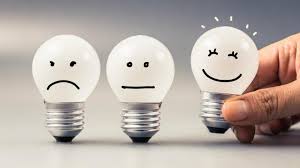 tailoring  exposure to fit each client
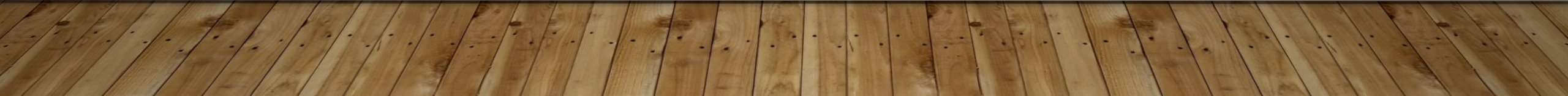 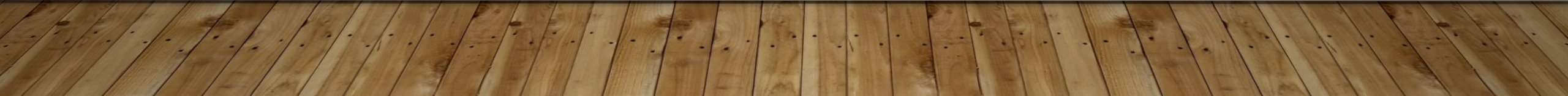 [Speaker Notes: We tailor exposure to the client’s cognition.  Always modify and adapt everything to suit the unique client you're working with – and err on the side of caution. If your intuition and experience tells you that a given exercise or intervention may be unwise for this client at this time – unsuitable, too risky, etc. - then honor that.  if you ever get it wrong, and your exercise or intervention backfires, then always apologize, drop anchor, ground the client, explore what happened with openness and curiosity – and then try something else. 

Flexibility With Exposure
Because of the way we define exposure in ACT, we can be incredibly flexible with the way we do it - arguably far more so than in any other exposure-based models.  So, Recognize ways in which you’ve already been doing exposure, without even realizing it • Come up with your own methods, techniques, adaptations and modifications for doing exposure • Recognize where you have been doing ‘traditional’ exposure (i.e. primarily to reduce anxiety levels or SUDS) and adapt or modify those methods so they become more ACT-congruent (i.e. primarily to increase psychological flexibility)]
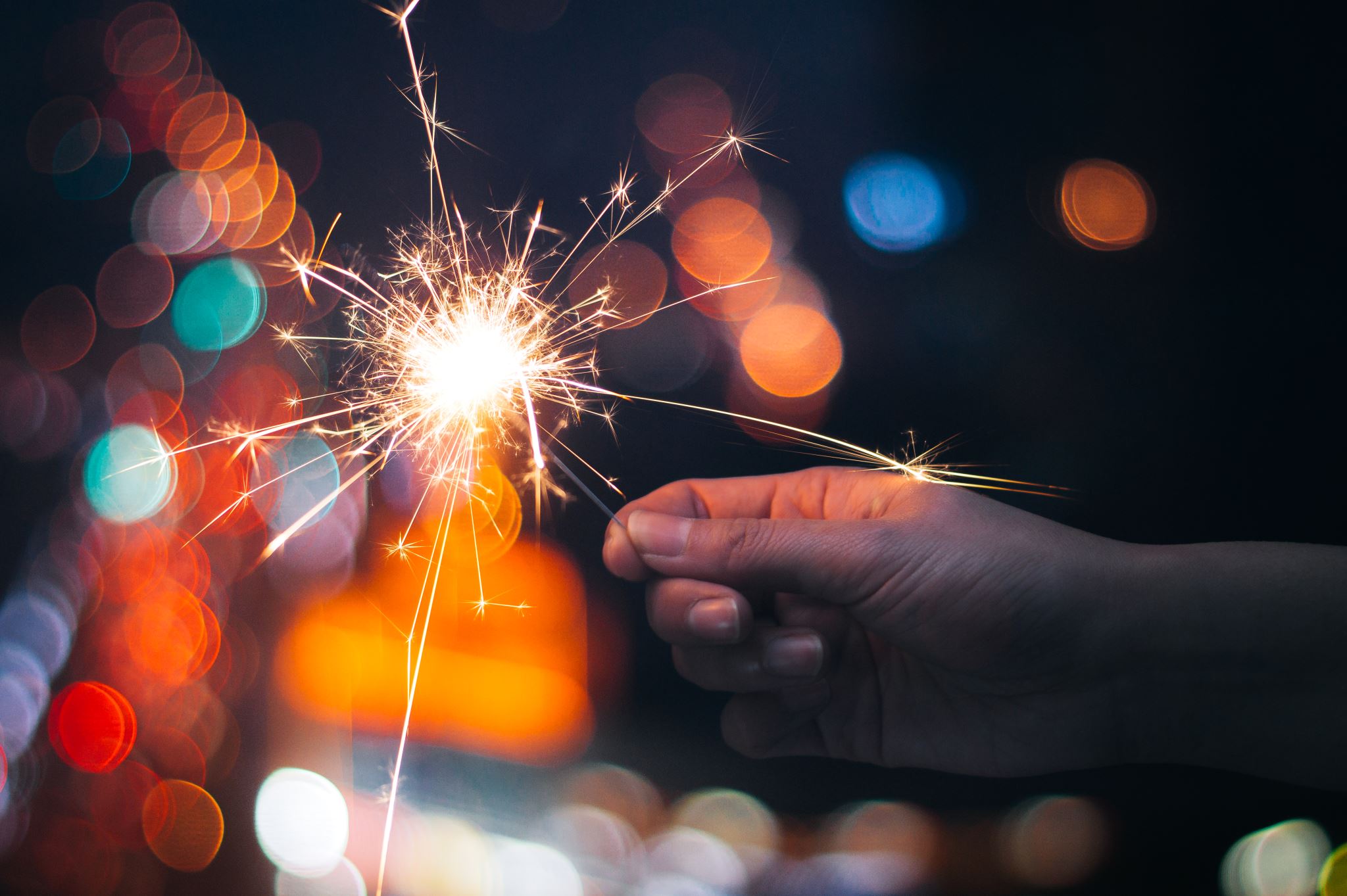 CREATIVITY IN WORKING WITH MEMORIES
[Speaker Notes: When working with painful memories, we use exposure again, and we ensure that the client is willing. We drop an anchor, we get the client to use their observing self, the part of them that is the noticing part. 

We check in and ask from 0-10 how much in control of your body are you, the goal is to be present and be in control of your body during flashbacks, intense memories and painful emotions. Again, the goal is to increase presence not decrease arousal. Reminding the client that anchors don’t keep the storm away, as they come and go, but they hold us steady and stop us from getting swept away. 

when the client is experiencing a lot of symptoms we contact the present moment, ensuring the client is in the room with us, we may have to use mindful movement and expansive awareness, having them open their eyes and see around the room. Again, you may notice the client hugging themselves, rubbing their arms in a compassionate way subconsciously, this is a good time to bring it to their attention, have them do this in a deliberate, mindful way, grounding themselves with compassion. Accessing the clients Values and goals  and reminding them that they are about “getting one’s life back”.

There are tons of metaphors to provide education for complex concepts and to help the client get unhooked from painful memories. 

Clients will find their own ways to ground themselves through exposure. Our job is to notice them and make the client conscious of them. They are more likely to remember ground themselves, when its self-discovered methods. Moving with the TIMES is a good acronym that stands for thoughts, images, memories emotions and sensations. When one shows up, you can make it the focus of your work as needed then go back to the memory. 

Part of the exposure is asking the client to tell you the memory or image again but while staying in their body with their eyes opened. And to practice it at home while anchoring themselves through grounding and centering. Another technique is extending a memory, make it bigger so it contains more than just the horror of it, often this is used to consciously include non-horrific evens from shortly before and after the core episode” around the edges of the memory. This increases willingness, builds capacity for mindful exposure, turning towards the memory with openness and curiosity. Be clear that the aim is to come back to I  a lot, emphasize being engaged with life, being present and self control of physical action. 

Sometimes clients report the urge to run away of lash out or push something away, this is linked to running away or fighting with something in the memory. Invite the client to mindfully act those urges out, stamp legs, up and down, like running, or pretend to push away, notice with curiosity, how their bodies move and what it feels like, building willingness, reconnection with goals and values.  This helps to re-wire the brain.

Often clients want memories to go away. They want them deleted. 
As with any difficult private experience, we want to know how these memories are problematic for the client (aside from the obvious: that they feel bad). We want to know: what important aspects of life are they getting in the way of?

Some exposure techniques that have been really helpful include:
Describing the memory
Imagery rescripting
Body-memory connection- exploring parts of body when memory is present sensations, postures, movements actions feelings
Noticing naming
Leaves on a stream]
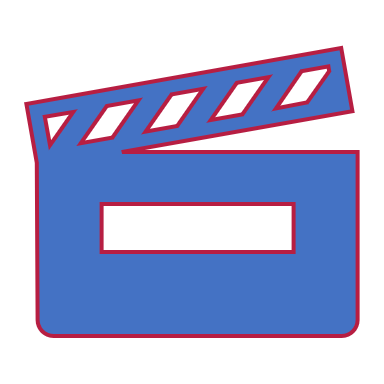 Overcoming nightmares through rehearsal and re-scripting
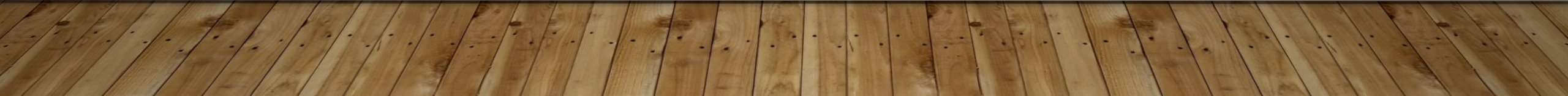 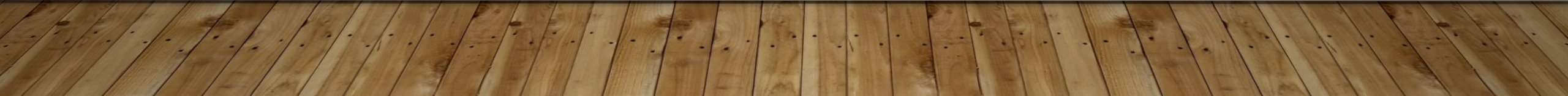 [Speaker Notes: Image rehearsal therapy IRT is a modified CBT technique with good effects on improving sleep and reducing frequency and intensity of nightmares. It’s a good adjunct to any trauma therapy.

We ask the client to pick a recurrent nightmare. If nightmares change, then one that is most vivid. Instruct the client to write about it in great detail, in the present tense, describing everything that they can remember. Describe at each point in the nightmare what one feels, thinks, sees, hears, touches and tastes. 

WE ask the client to bring this description into session and read it out.

Then we have the client change one thing that happens in the dream. It does not have to be a happy ending or a changed ending. It could be small like the color of a shirt or the temperature of the weather. It could too be a dramatic change. But we let the client choose. WE have the client write down the changed nightmare in as much detail as possible but with the added change. 

The client reads the changed nightmare and vividly imagines it before bed. Finally, the client practices a mindfulness technique for 20 minutes, then goes to bed. If the client wakes up in the night after a nightmare, they do a mindful grounding, centering exercise (breathing dropping anchor etc.), they mentally replay the nightmare but with one changed detail and go back  to bed and practice sleep hygiene skills. 

The client can describe the changed dream in as many details as possible. Include sensory descriptions (sights, smells, sounds, tastes, etc. while noting the feelings, images, and thoughts associated with this dream, being as specific as possible. Note when the dream begins and when it ends.]
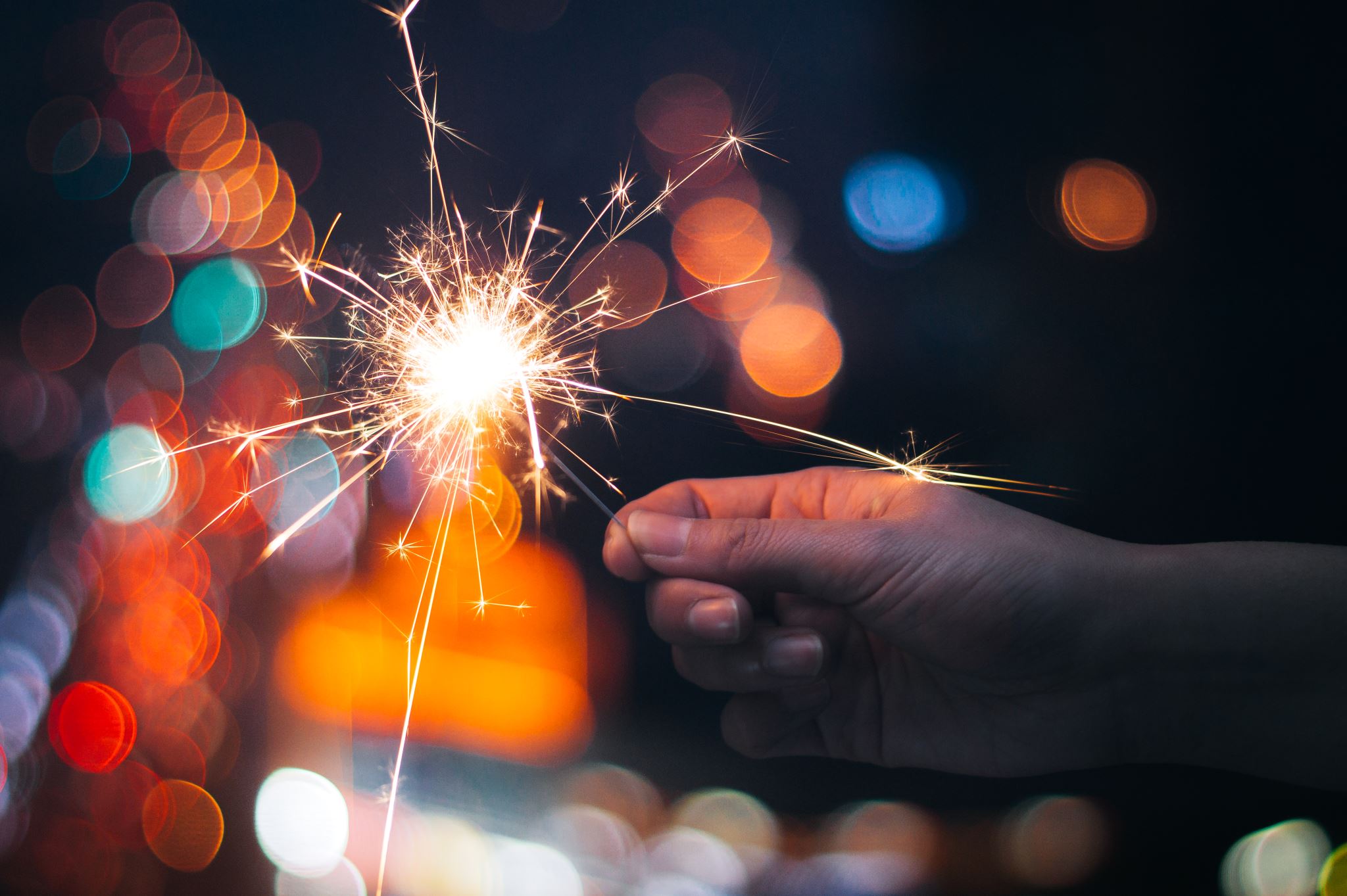 WHEN THINGS GO WRONG
[Speaker Notes: ACT therapists actively model openness, curiosity, and flexibility when they feel uncomfortable in session. This helps their clients to build willingness to sit with their own discomfort. It normalizes, validates and defuses painful emotions and thoughts. It also helps clients to utilize their own resources, to use the “caring part of themselves”  AND to use the “self-as-context” or observing self, to separate actions from feelings.

For more severe dissociative states, (and more experientially avoidant clients in general), it is easier to start with mindfulness of the external world, outside the skin. We can ask our clients to notice their environment using the five senses: What can you see, hear, touch, taste, smell? we can practice activities in session such as: mindfulness of sounds in the room, mindfully drinking a glass of water, mindfully looking out of the window, mindfully touching the material of your jacket, mindfully smelling a flower, mindfully going for a walk outside the building and noticing all the different things you can see & hear & touch & taste & smell. 

It is also very often useful to do mindfulness of the body at its juncture with the external world (as opposed to going inside the body to the confronting world of thoughts and feelings). E.g. We might ask a client to, “Push your feet into the floor, and notice them touching.”  Drinking a glass of water, mindfully looking out of the window, We might ask a client to: “Touch the chair beneath you or touch the clothing on your body... and feel the texture of the surface... and feel your hand touching 

Dropping anchor- Pause liberally, and make the exercise as long as it needs to be, in order to ground or center the client. In cases of extreme dissociation, this could go for ten minutes or even more! 

When clients “freeze up” (become speechless and/or immobile) in session, it’s useful to get them moving. We can ask them to move their arms and legs, to stretch their arms, to stamp their feet, to nod their head, etc. We can help the client learn that he can still move; he can take control of his arms and legs even in the presence of this painful private experience. You may recognize what we are doing here: “exposure”.

There is also the danger of invalidating our clients with the inappropriate use of defusion in the wrong context. For example, there are some lighthearted defusion techniques like singing your thoughts in the tune of the happy birthday song which may be appropriate for a thought like “I am so boring”, but if you do this for a trauma thought, you may really ruin a therapeutic relationship. Be prudent. You need to modify the language for each client. Saying “its just a thought’ may be very dismissive for someone who took every ounce of courage to come to therapy. You might have to do a lot of other work like naming an emotion, grounding, validating and anchoring before you head into defusion.]
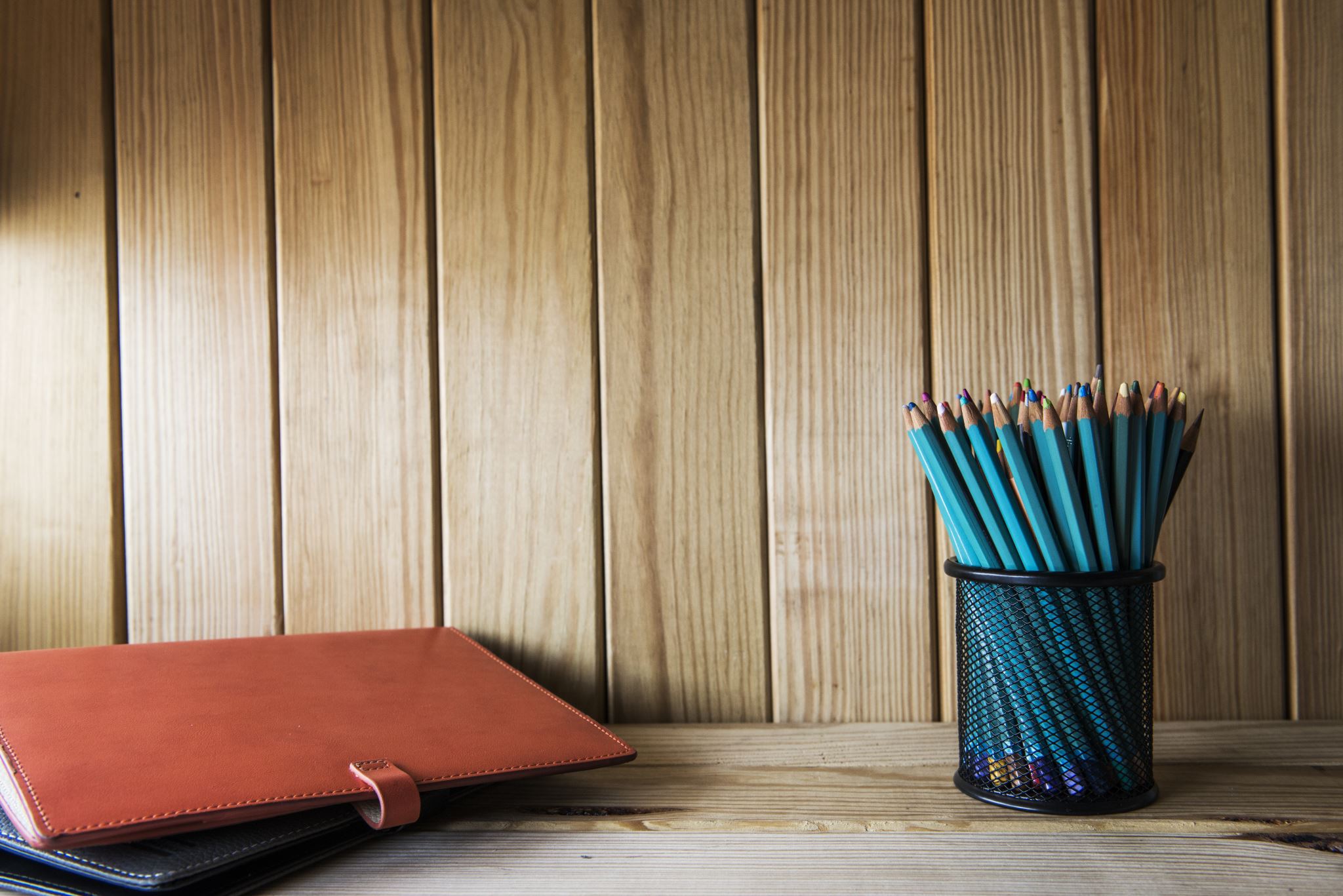 what to look for & measure
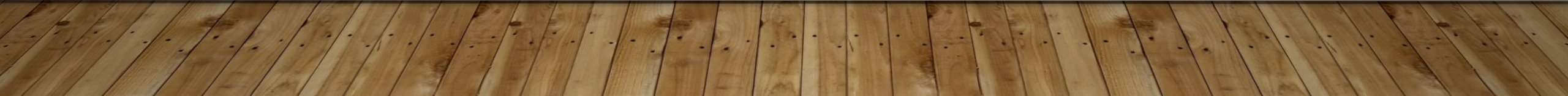 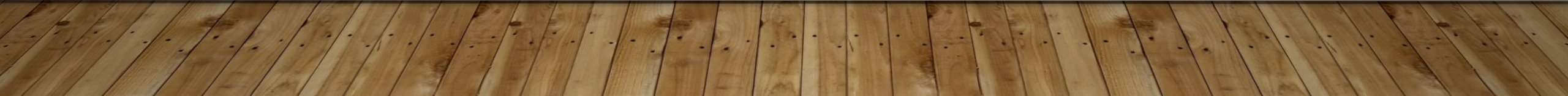 [Speaker Notes: What To Measure In Exposure
• In ‘traditional’ exposure the aim is primarily to reduce anxiety, so there’s a major emphasis on measuring anxiety levels or SUDS So instead of measuring SUDS or anxiety levels, 

we measure aspects of psychological flexibility, client self-rates 0-10 such as: 
degree of acceptance or avoidance; 
degree of fusion or defusion; 
degree of presence/engagement; degree of control over actions; 
degree of connection with values. 
We ALSO ASK CLIENTS TO SELF-RATE THE LIKELIHOOD THEY WILL PRACTICE SKILLS AT HOME, we always aim for 7+/10 or we need to review barriers. 
I also ask clients to rate sessions – provide rationale. 

What scores could you use?

PLC-C a measure of PTSD symptoms
BDI-II 
PTCI a measure of trauma-related thoughts and beliefs
AAQ-II primary measure of experiential avoidance
White Bear Suppression Inventory - tthought suppression measured by the 
The Trauma Symptom Checklist 
VLQ - valued living questionnaire
The Patient Health Questionnaire (PHQ-9) -  brief self-report measure for depression
World Health Organization Well-Being Index - well-being over the past two weeks
Internalized Shame Scale ISS – shame
Quality of Life Scale - overall life satisfaction
Moral Injury Events Scale - MIES number of exposures to events perceived to violate moral beliefs or betrayal by oneself or another person]
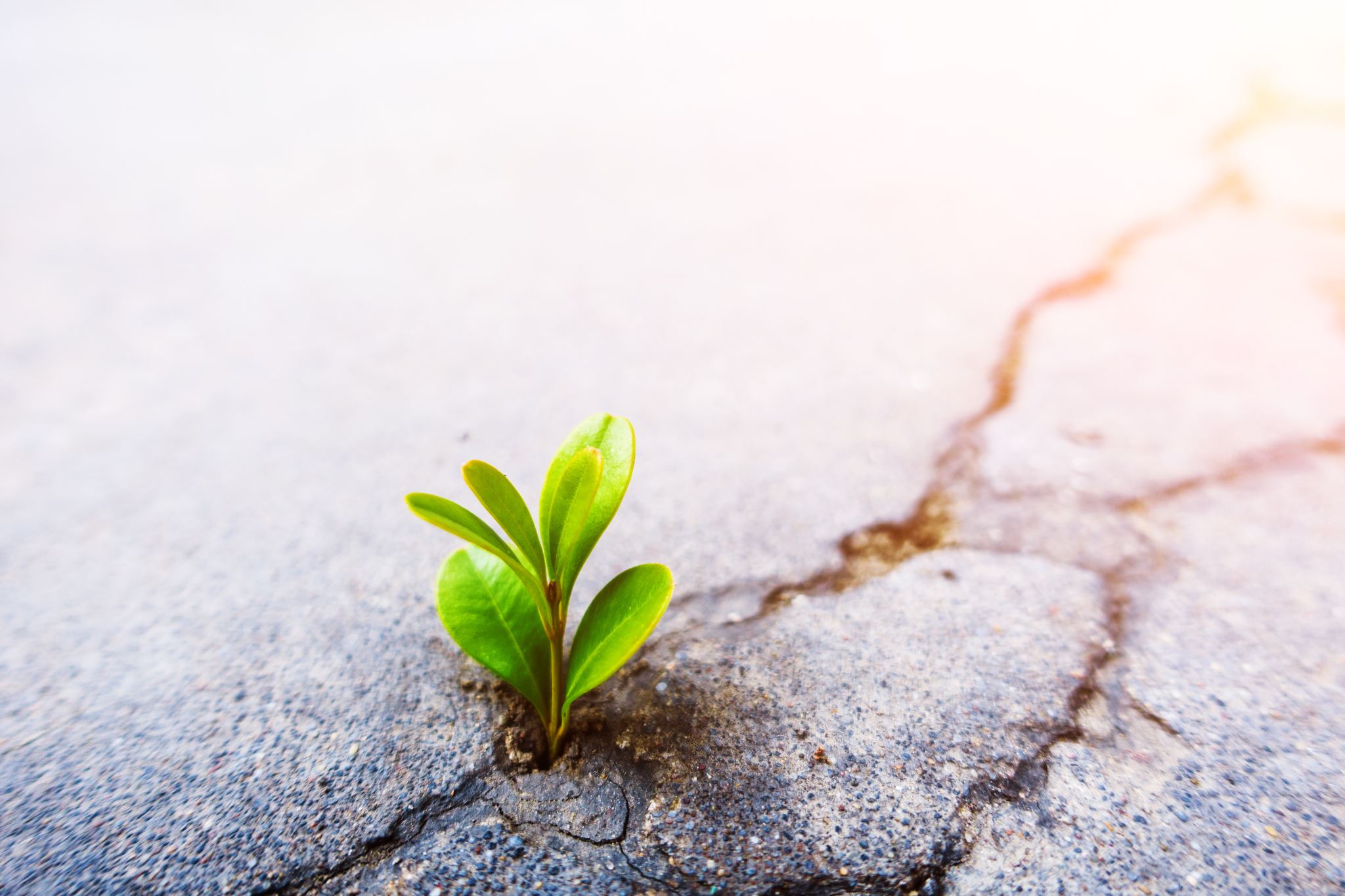 Building the future
clarifying one’s values
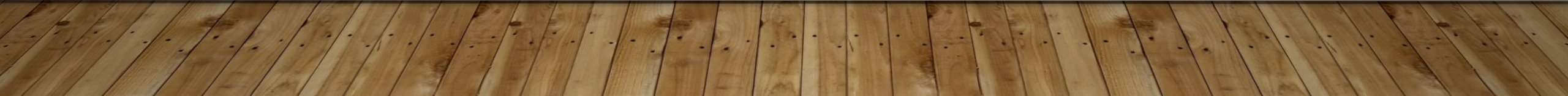 [Speaker Notes: Building the future is about setting goals, making action plans, being inspired and motivated, moving toward a rich, full and meaningful life. Its living mindfully, along with one’s values, and its an ongoing willingness to take actin, make room for discomfort that will inevitably come. No one gets out of this life without pain.]
values
Using values for motivation, inspiration and guidance
Creating life-enhancing, self-empowering narratives under-pinned by values work
Using values to set goals and create action plans
Overcoming common barriers to change 
Forgiveness of self and/or others
[Speaker Notes: Moving toward a rich full and meaningful life. Bringing in values session 1, in the history taking, we can point out that the client’s value can be self-care, that brought them into therapy., their aim is to build a better life, rebuilding a new future. 

In ACT, we encourage clients to take action to improve their lives. This is often uncomfortable. So our clients are (quite naturally) often reluctant, unwilling or hesitant to make these behavioural changes - and one way we see this very commonly is in the form of “reason-giving” (all the reasons why I can’t, won’t or shouldn’t have to change) which often spills over into hopelessness (all the reasons why therapy can’t or won’t work or why life can’t or won’t get better).

In addition, across many disorders, we encourage clients to accept painful thoughts and feelings they’d rather avoid or get rid of. And again, this is uncomfortable. 

So how can we motivate our clients to do this challenging work? That’s right, through values and values-congruent goals. Establishing behavioural goals for therapy,, goes a long way to establishing this motivation. Once these goals are clarified, we can come back to them again and again. 

People get stuck in shame, feel that ACT doesn’t work, dislike the skills, wishy washy, engaging in away moves and so forth.]
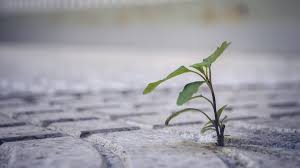 Values for motivation, inspiration and guidance
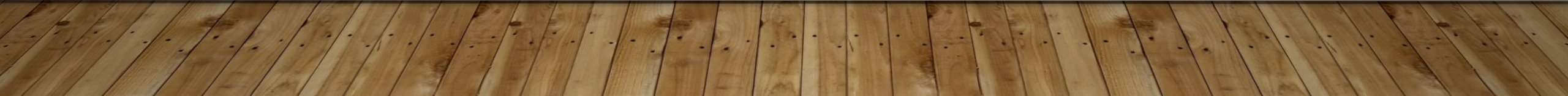 [Speaker Notes: When clients are living with disabilities, sickness, mental illness and injury, they often come to trauma therapy, looking at you to fix them. Its important that you are clear with your role. I often tell people that I am the tour guide, taking them where they choose to go… That as a team, the aim is for the client to live with the best possible life even with all of these illnesses. OUR ROLE is to help them cope with illness but we do not fix them.

Values are stepping stones, sometimes the client gets close to exploring their values but they aren’t quite there yet, they may say their value is being a good friend, but can’t describe what that is, as the tour guide, our role is to ask questions like, what does a good friend look like, how do they act, how do they treat people.

If the client is struggling to put their values into words, make suggestions, if you are wrong the client will tell you. 

Living actions to values builds motivation and willingness and facilitates acceptance, In ACT, we don’t get the client to accept pain unless it is in the service of their values. This transforms meaningless pain to meaningful pain. 

Motivation & Values 
We also want to tease out values from these goals, and use those underlying values for motivation. This is important because 
A)Values are so flexible: there are zillions of ways of acting on values, even if we don’t achieve or aren’t yet willing to start pursuing specific goals 
B) Values give fulfillment: we can have the satisfaction of living by our values, being true to ourselves, behaving like the person we want to be, even if we don’t achieve or aren’t yet willing to start pursuing specific goals 
C) Values ensure congruence: knowing what our values are enables us to check that our goals are values-congruent 
D) Values are generative: once we know our values, we can use them to generate an infinite number of goals, both great and tiny – far greater in scope than the small number established as initial goals for therapy]
Setting goals & creating Action plansovercoming barriers to change
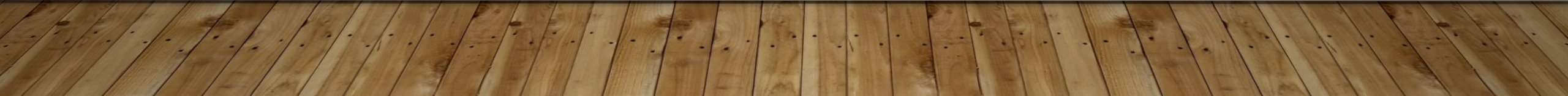 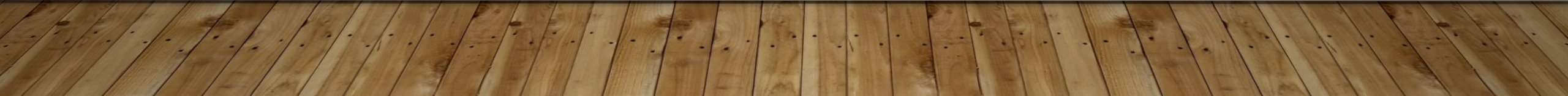 [Speaker Notes: Committed action is where it all happens, where the rubber meets the road.  There are 5 areas here, goal setting, action planning, problem solving, skills training and formal exposure. 

Goal setting is important to make changes in one’s life, in ACT we help the client make values-based goals based on what is important to them.
Action planning is interconnected with those goals, we break it all down to increase the likelihood that the client can achieve the goals. Problem solving is also mindful, values based.
Skills training- do they have the skills, no then we teach them, in ACT, its mindfulness, acceptance, defusion, self-compassion, present moment, self-as-context, crisis coping and so forth. 
We use metaphors, role-paying and a myriad of tools that are lighthearted and easy to use. And exposure in ACT is quite effective as I have mentioned.]
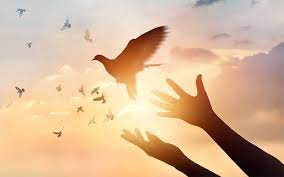 Forgiveness of self & others
[Speaker Notes: Resentment always shows up as intense anger and fusion with the past. And it keeps going back to the past. Its like burning down your house to get rid of a rat. Its life draining. Forgiveness is getting back to that life before the resentment sets in. We forgive for ourselves.

First we drop anchor. Get present.
Open up, make room for painful emotions and we can do this with self-compassion- and getting back to our values.

There can also be self-loathing, survival guilt, negative thinking, an inability to forgive ourselves, thoughts like “why didn’t I fight back, tell the police?”- there is harsh criticism, behaviours like yelling at your kids, alcohol or drug  use, speeding, cheating etc. 

IF YOUR CLIENT DIDN’T HAVE THE VALUE OF FORGIVENESS, HE WOULDN’T BE BEATING HIMSELF UP.
How to practice self-forgiveness
Acknowledge the pain
Unhook from the harsh self criticism or judgment
Treat yourself kindly
Provide psychoeducation re: flop drop flight fright dorsal vagus etc.
Provide understanding and info re: childhood trauma impact etc.
Acknowledge the fusion

Forgiveness of others
Acknowledge we cannot change the past
Accepting that reality
Some clients will and some will not want to forgive others, that is ok
If someone says “I should forgive them” – defuse that 
Do not impose your beliefs on the clients]
Finding the treasure
Self as Context & fusion with self-concept
Grief and loss
Healing and growing
Building or rebuilding relationships
Coping with setbacks
What is post-traumatic growth?
Appreciating life
The ongoing journey
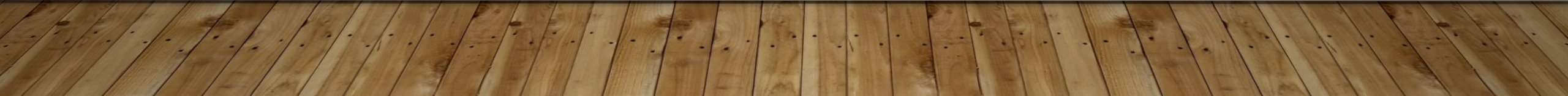 [Speaker Notes: Finding the treasures after trauma are those small moments of finding the support that we all need, those flashes in time that we finally learn to appreciate. 
 
Post-traumatic growth, can be considered an outcome as well as a process. many people who survive trauma go on to appreciate all that life has to offer and are full of gratitude. They have a change in priorities, they are warmer and more intimate in their relationships, they describe having more empathy for others, having more personal strength and courage, a clearer path and spiritual growth.  They go on to seek out other forms of therapy, art therapy, movement therapy, spiritual growth, shamanic work and so forth.

a) openness to experience 
b) ability to focus attention and resources on the most important matters, and disengage from uncontrollable or unsolvable problems 
c) ability to grieve the child within them that they lost, and gradually accept the past 
d) presence of supportive others that can aid in posttraumatic growth by providing a way to craft helpful narratives about the changes that have occurred, and offering helpful perspectives 
e) new narratives of trauma and survival that explore questions of meaning 
f) adaptive coping strategies 

Greater appreciation of life
Greater appreciation and strengthening of close relationships
Increased compassion and altruism
The identification of new possibilities or a purpose in life
Greater awareness and utilization of personal strengths
Enhanced spiritual development
Creative growth]
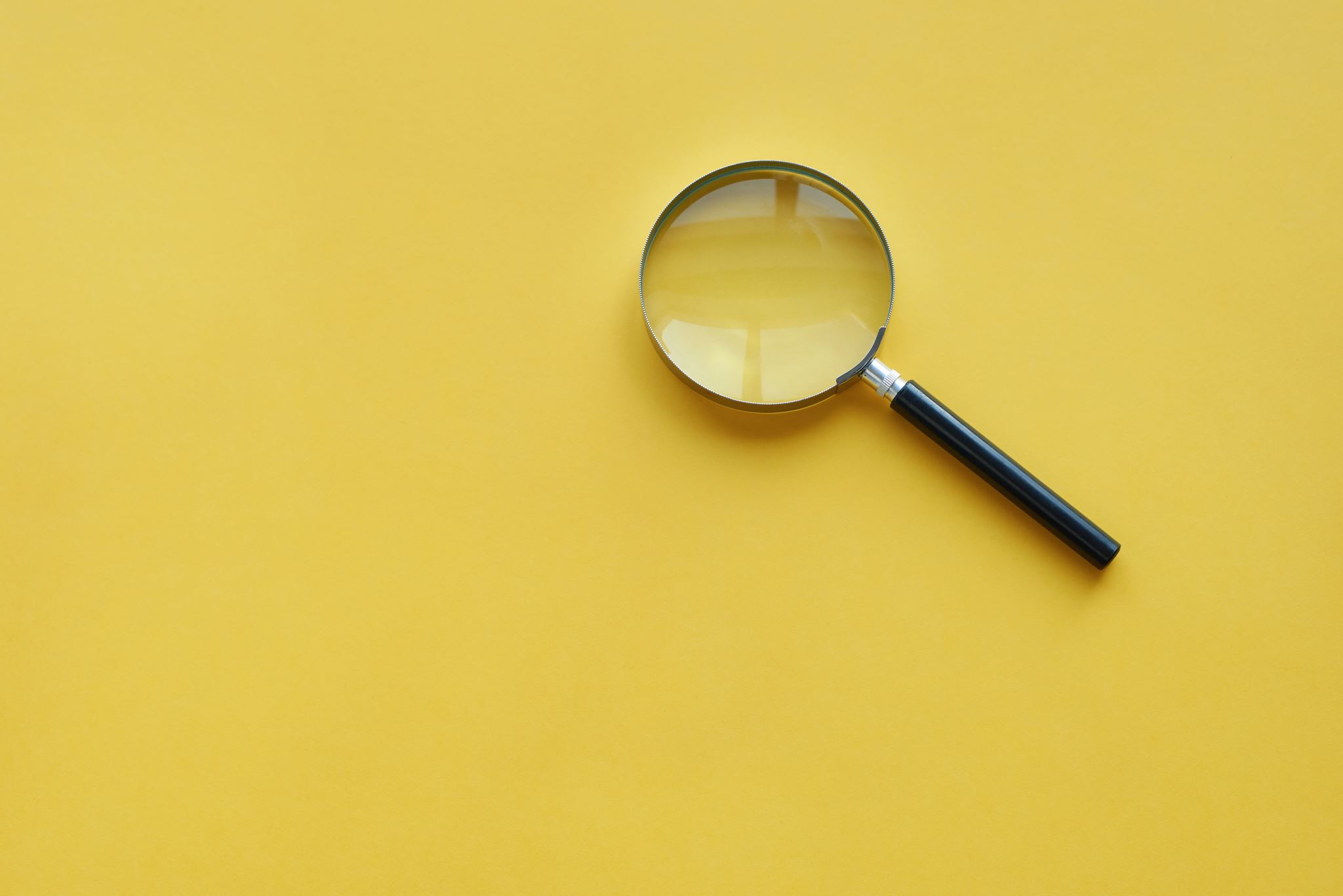 Thank you
jonesk@stjoes.ca
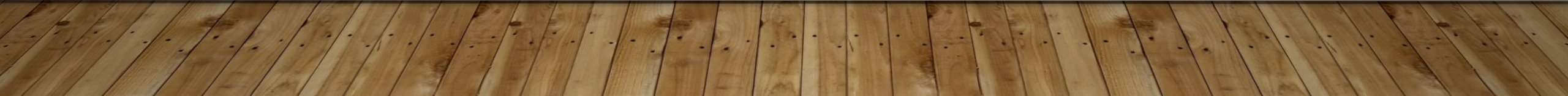